TÁMOP 7.2.1.  PROJEKT KERETÉBEN:

A „Szinergiavizsgálat más operatív programmal, az egymásra épülő programok nevesítése” főtevékenységen belül

„VP-ből finanszírozható az EFOP-hoz kapcsolódó programok/projektek”

című workshop.
Helyszín: Békéscsaba
Időpont: 2015.12.17.

Készítette: Projektfelügyelet Kft.
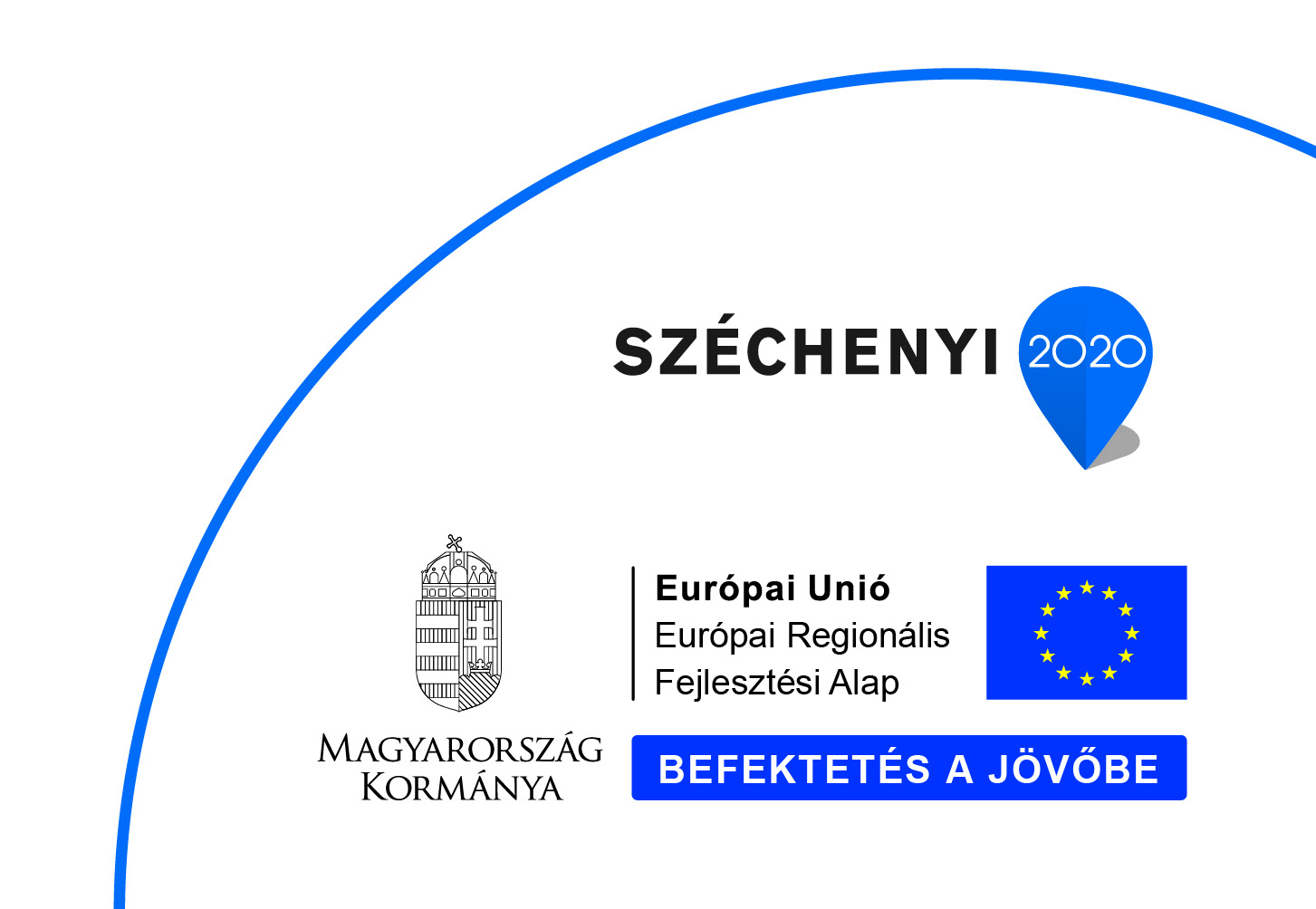 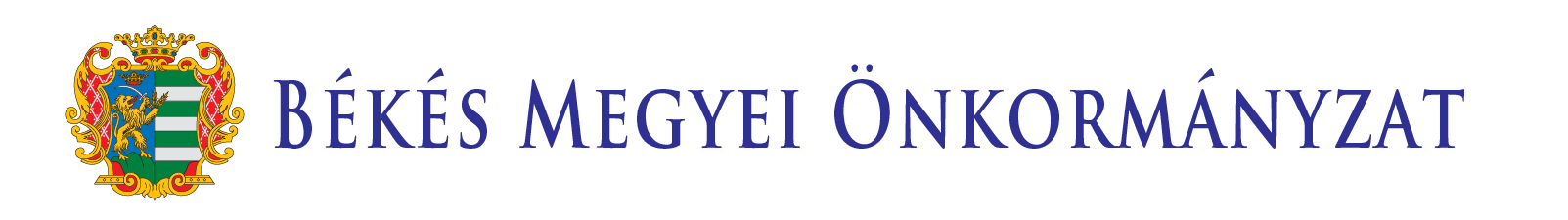 workshop
MI A CÉLJA ENNEK A WORKSHOPNAK?

MIRŐL FOG SZÓLNI EZ AZ ELŐADÁS?
EFOP BEMUTATÁS
VP BEMUTATÁS
EFOP ÉS VP KAPCSOLATA
KIEMELT PROGRAM/PROJEKT ÖTELTEK BEMUTATÁSA
KÉRDÉSEK, JAVASLATOK ÁTBESZÉLÉSE
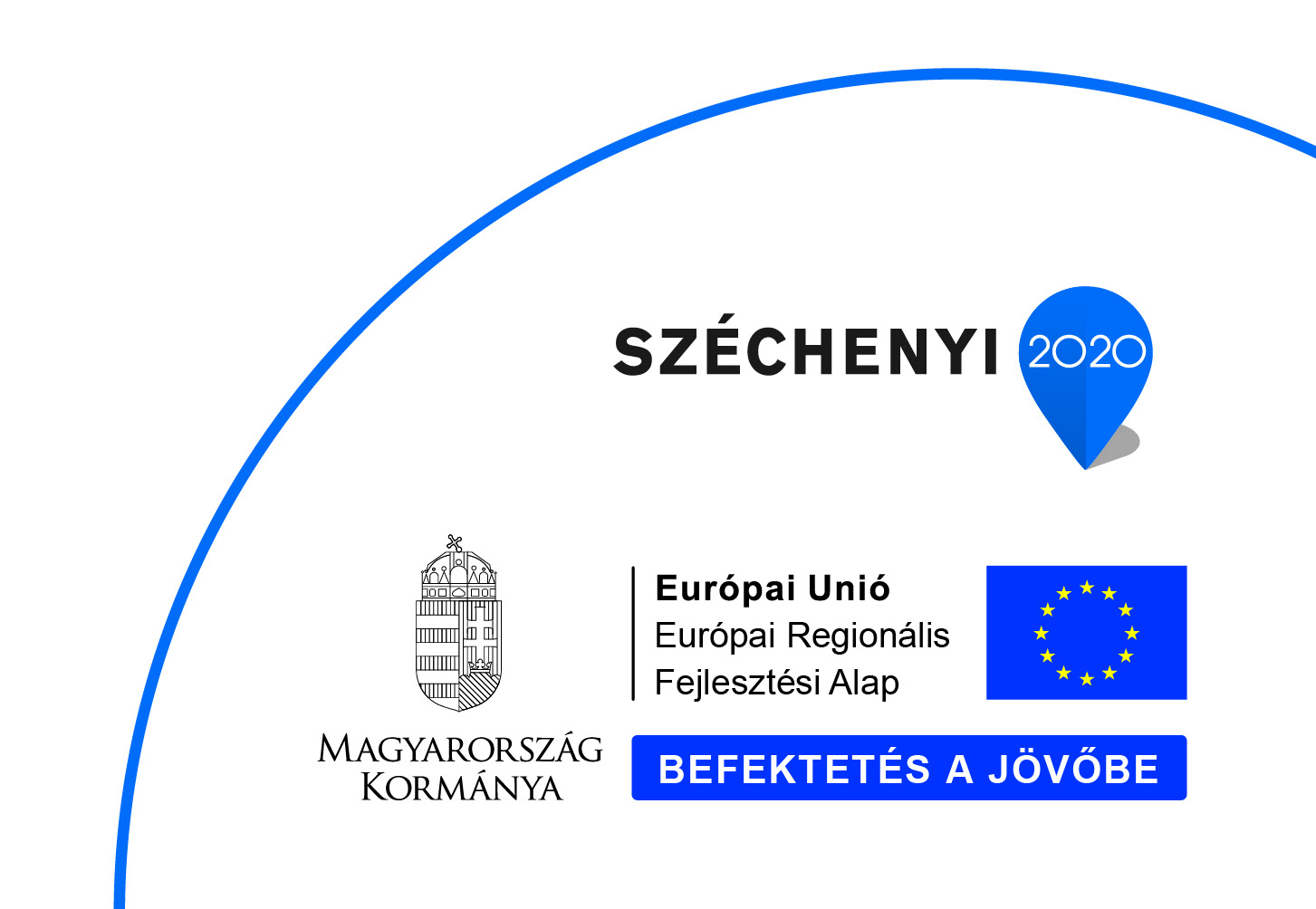 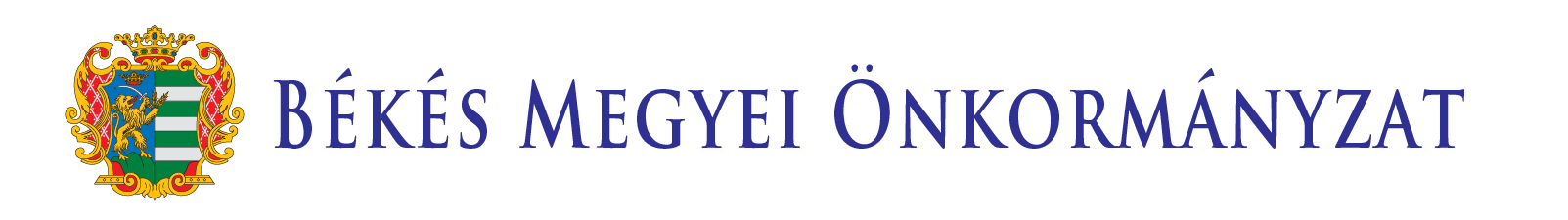 Emberi Erőforrás Fejlesztési OP (efop)
A Kormány társadalompolitikai céljainak legfontosabb eszköze!

Fő társadalompolitikai céljai:
az oktatáson (tudástőkén) keresztül növelni a fiatalok munkaerő-piacon való elhelyezkedésének és ezzel társadalmi előrejutásának esélyeit,
a családok megerősítése, s ezen keresztül hozzájárulni a gyermekvállaláshoz,
az alsó középosztály felzárkózási és a középosztályon belüli tartós megkapaszkodási esélyeinek növelése,
a rászorulók társadalmi helyzetének megszilárdítása, majd javítása.
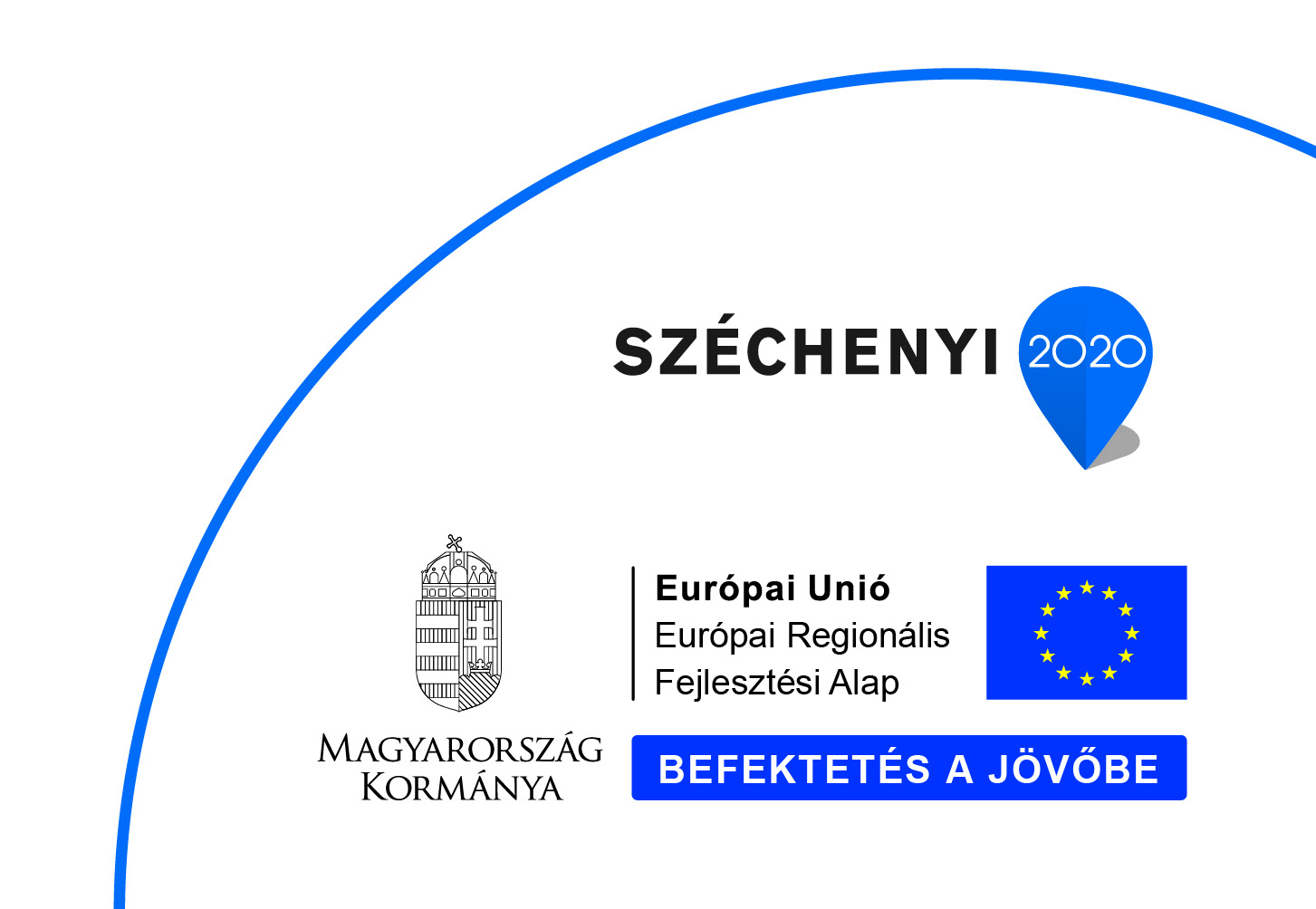 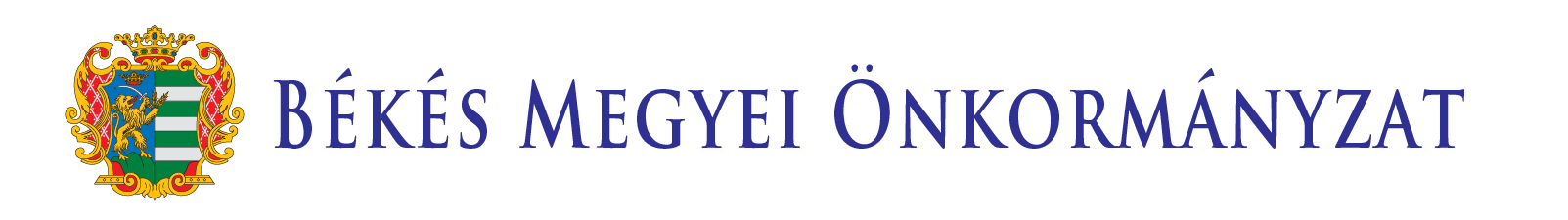 AZ EFOP PRIORITÁSAI
PRIORITÁSOK:
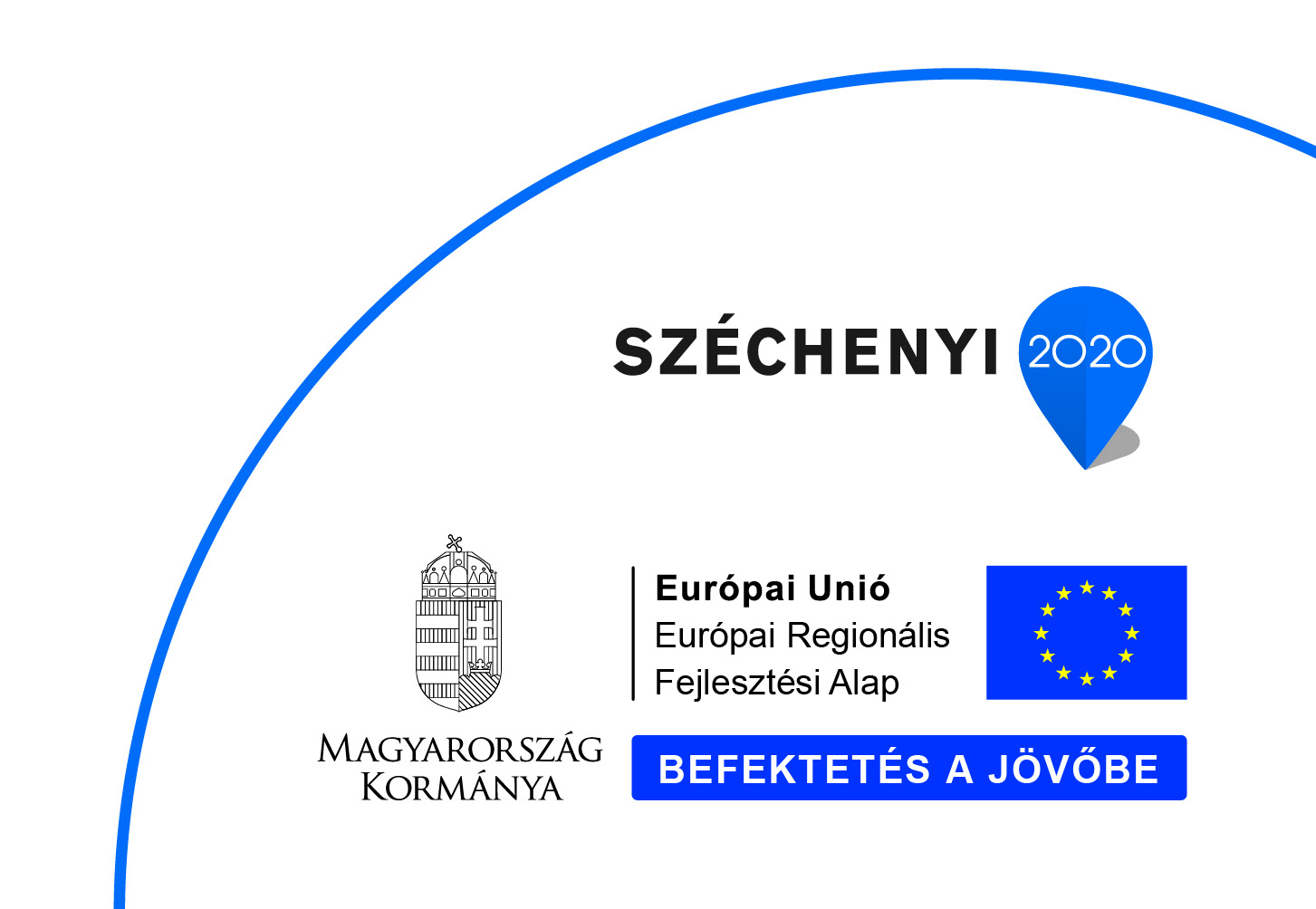 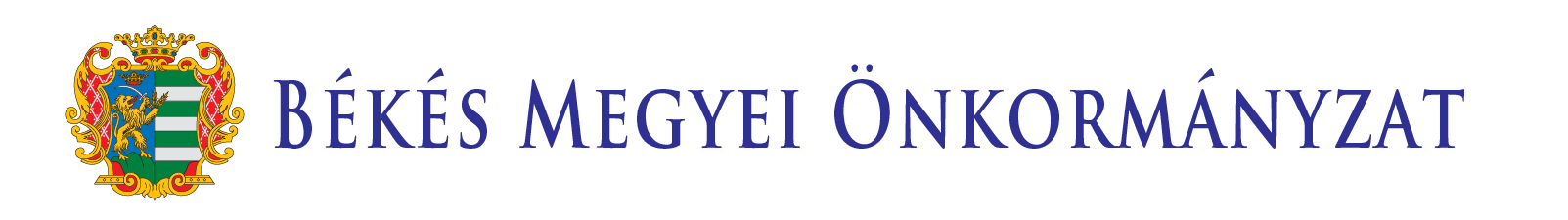 A VP FŐ CÉLKITŰZÉSEI
Munkahelyteremtés, vidéki munkahelyek megőrzése és fejlesztése (kertészeti ágazatok, állattenyésztés, élelmiszeripar); 
Mikro-, kis- és középvállalkozások kiemelt fejlesztése, differenciált segítése; 
Versenyképesség javítása, termelési és jövedelembiztonság; 
Környezetkímélő gazdálkodás = erőforrás-hatékonyság; 
Korszerű tudásbővítés, tudástranszfer és innováció; 
Területi kiegyenlítés és fókuszálás; 
Vidéki települések erőforrás-hatékony működése (helyi alapanyagok, szolgáltatások, megújuló erőforrások és együttműködések)
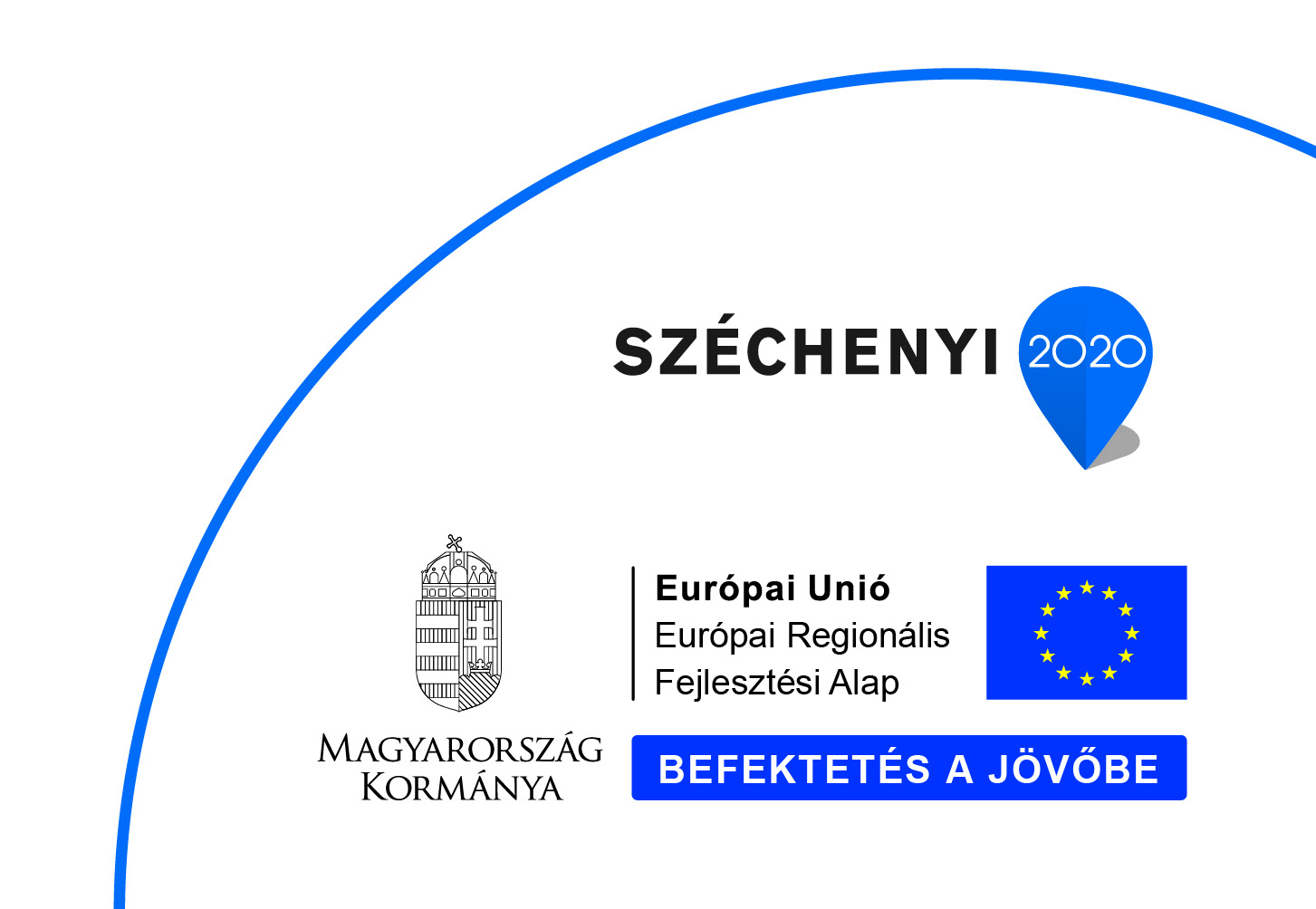 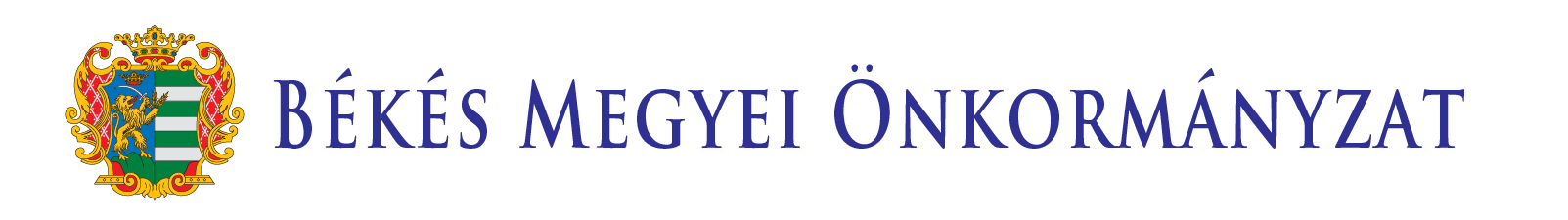 A VP FORRÁSKERETE
A közös célok eléréséhez, a prioritások szem előtt tartásával, a VP számos lehetőséget biztosít az agrárgazdaság szereplői, valamint a vidéki térségben működő szervezetek, ott élő népesség számára.
VP  4.145 MILLIÁRD euró támogatás
2.767 millió euró Mezőgazdasági termelés és élelmiszer-feldolgozás
690 millió euró Vidéki térségek
343 millió euró Erdőgazdálkodás
139 millió euró Tudásátadás és innováció
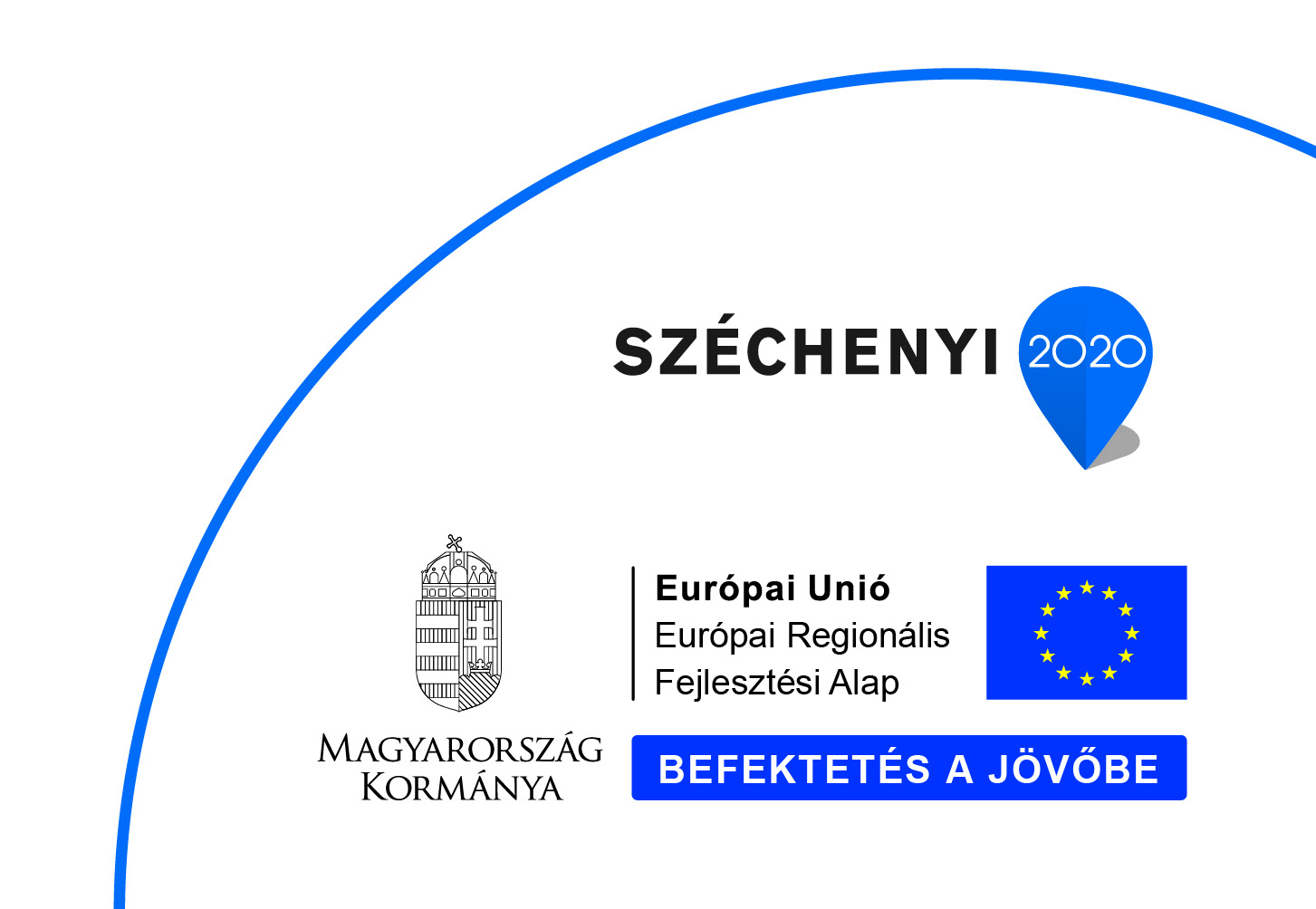 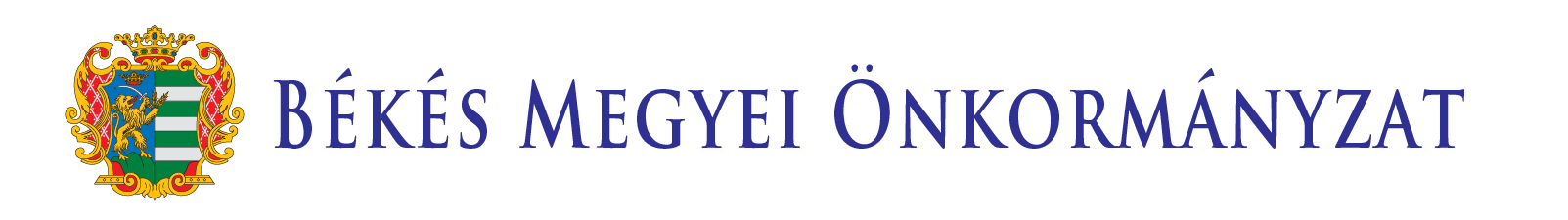 EFOP – VP LEHATÁROLÁSA ÉS KAPCSOLÓDÁSA
KAPCSOLÓDÁS: A VP-EFOP szinergiák bemutatása során az irányelv a VP-s fejlesztések humán vetületeinek a megteremtése/fejlesztése.  A végrehajtott egyedi mezőgazdasági jellegű fejlesztések humán erőforrás szükségleteinek a megteremtése, kielégítése – önkormányzati beruházások esetén a megteremtett infrastruktúra kihasználása, aktivizálásása a vidéken él (jellemzően hátrányos helyzetű) emberek fejlesztése érdekében

LEHATÁROLÁS: A beruházások a VP-ből finanszírozhatók, a hálózatosodások, képzések, egyéb humán fejlesztések az EFOP-ból. A fejlesztési lehetőségek és a lehatárolások OP szinten rögzítettek.
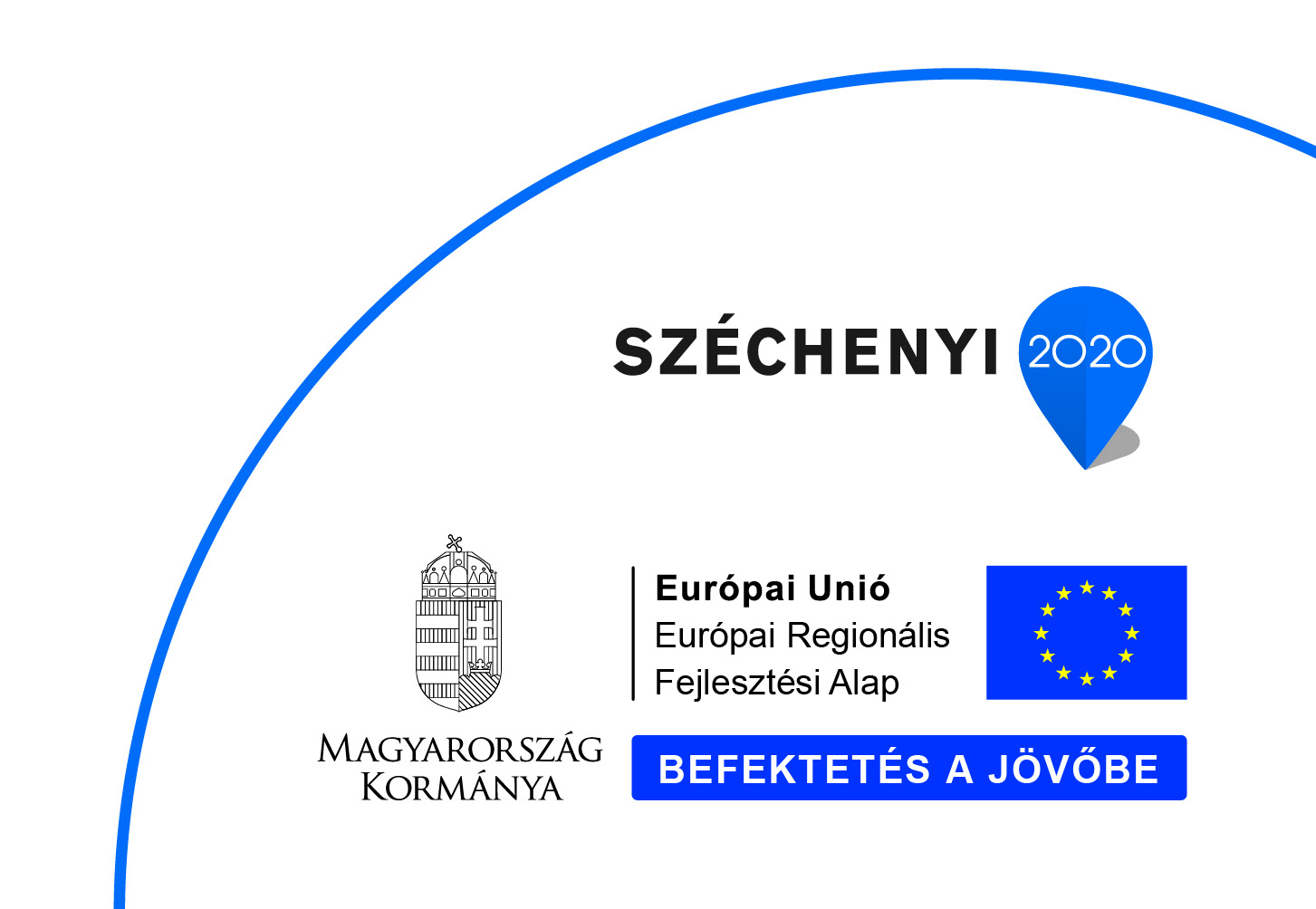 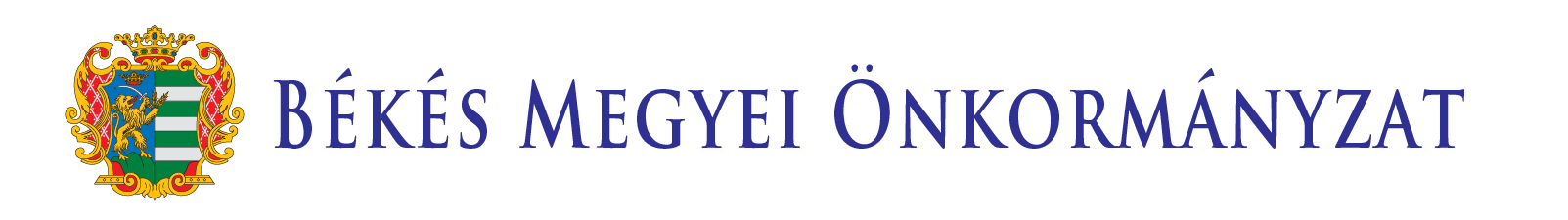 MEGYEI KIEMELT PROJEKT/PROGRAM JAVASLATOK
Kiemelt projekt javaslatok:

Békés megye, a fiatal gazdák és a vállalkozók megyéje
Békés megye, az ország éléskamrája
Békés megye, az élelmiszeripar fellegvára
Békés megye, az élhető vidék
Békés megye, az összefogás mintája
Békés megye, a természeti értékek tárháza
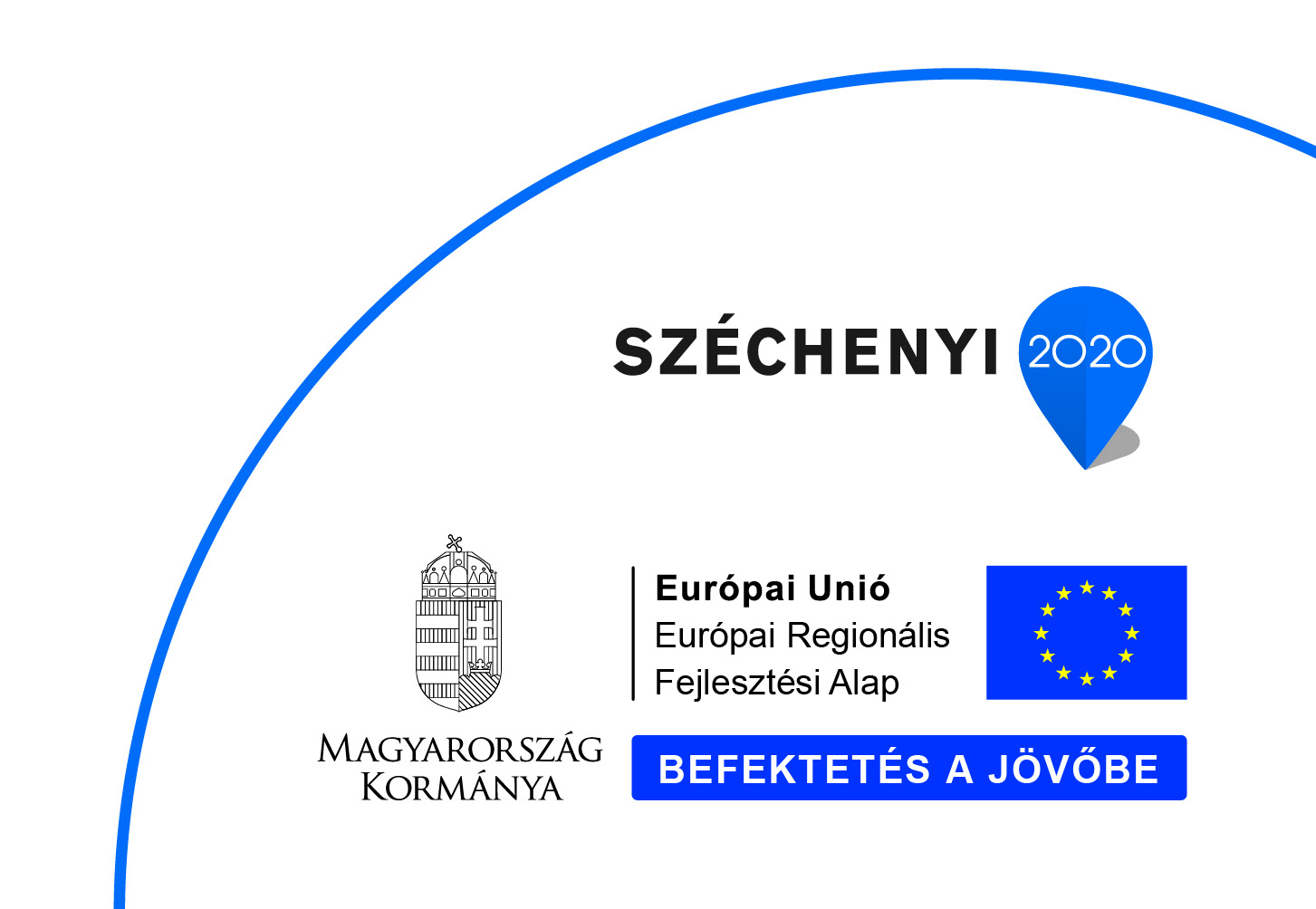 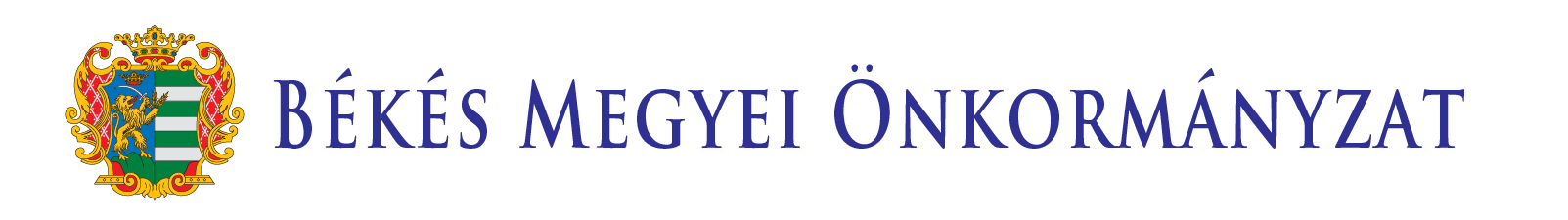 KIEMELT PROJEKT I.Fő ADATOK (CÉL, FORRÁS, KEDVEZMÉNYEZETT STB.)
NEVE: Békés megye, a fiatal gazdák és a vállalkozók megyéje

CÉLJA: Vállalkozói attitűd javítása, vállalkozások életképességének javítása, vidéki térségek jövedelemtermelő képességének fokozása

INDOKOLTSÁGA: elöregedés, elvándorlás, fiatalok helyben tartása

FORRÁS: VP 7,2 Mrd Ft, EFOP 2,6 Mrd Ft

KEDVEZMÉNYEZETT(EK): Fiatal gazdák, vállalkozó váló fiatalok, civil szervezetek
CÉLCSOPORT: 18-40 év közötti hátrányos helyzetű célcsoport tagjai (pályakezdők, romák, 8 általános iskolát végzettek, munkanélküliek
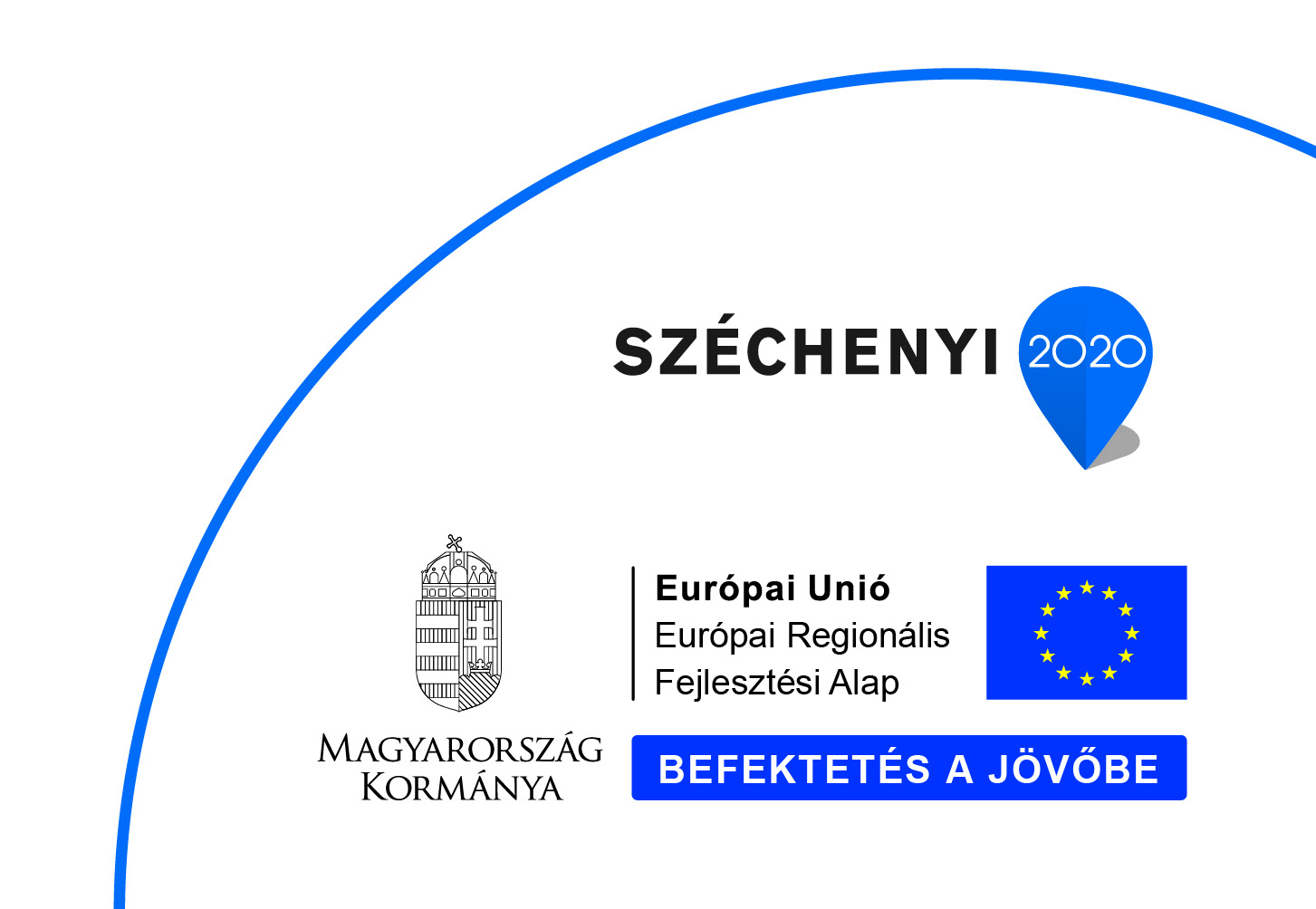 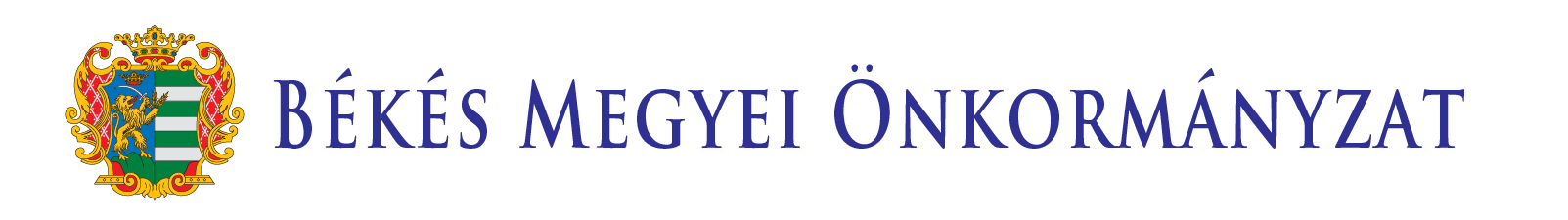 KIEMELT PROJEKT I.FŐ elemei
PROJEKT LEÍRÁSA, ELEMEI:
A családok, fiatalok segítése érdekében fel kell készíteni a célcsoportot a pályázatokon való részvételre! Bővíteni kell az adózási és adminisztratív ismereteket, az egészséges élelmiszerek előállításával kapcsolatos jogszabályokat, előre kell mozdítani a hálózatosodást, bővíteni kell a piaci ismereteket, a termékek forgalomba hozatali szabályaival kapcsolatos képzésekre van szükség. Tudatosítani kell a minőségbiztosítási rendszerek szükségességét, és felkészíteni őket a megfelelésre! Azonosítani kell a helyi termékeket, és azokat a piacra kell juttatni! Segíteni kell az esélyegyenlőségi célcsoportokat, hogy megszerezzék azt az alapvégzettséget, amellyel részt tudnak venni a pályázatokon! A már nyertes gazdák számára piaci és csomagolástechnikai, technológiahasználati képzéseket kell szervezni, a már nyertes fiatal gazdákat egy mentorhálózat kiépítésével kell támogatni az elszámolásban, a projekt fenntartásában. Képzésekkel a versenyképességüket és foglalkoztatási erejüket meg kell teremteni, erősíteni kell.
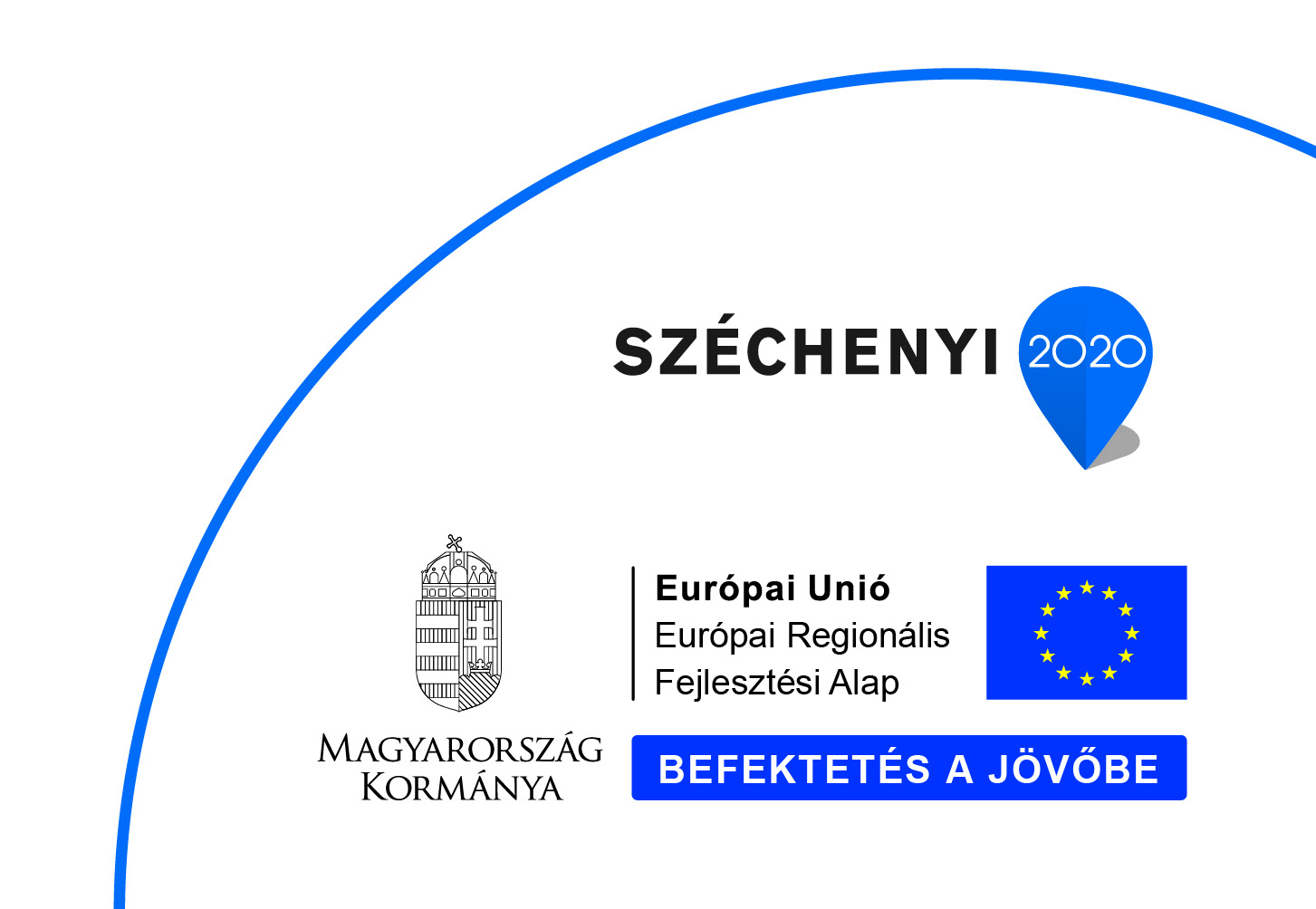 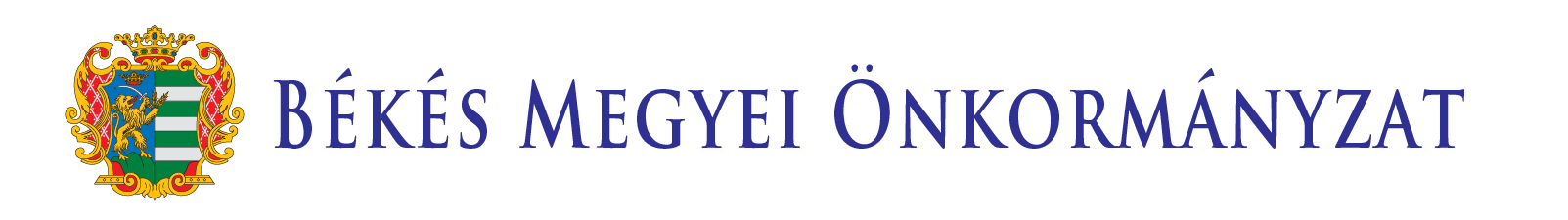 KIEMLET PROJEKT I.MILYEN EREDMÉNYT VÁRUNK TŐLE
A PROJEKTTŐL ELVÁRT EREDMÉNYEK:
VP: 500 nyertes fiatal gazda
100 diverzifikációs projekt 

EFOP 331 Tanoda: 10 nyertes projekt 
EFOP 121 Védőháló a családokért : 10 nyertes projekt 
EFOP 122 Ifjúsági Programok: 10 nyertes projekt 
Egyéb EFOP: 600 hátrányos helyzetű vállalkozóvá válása, hosszú távú megélhetésének biztosítása
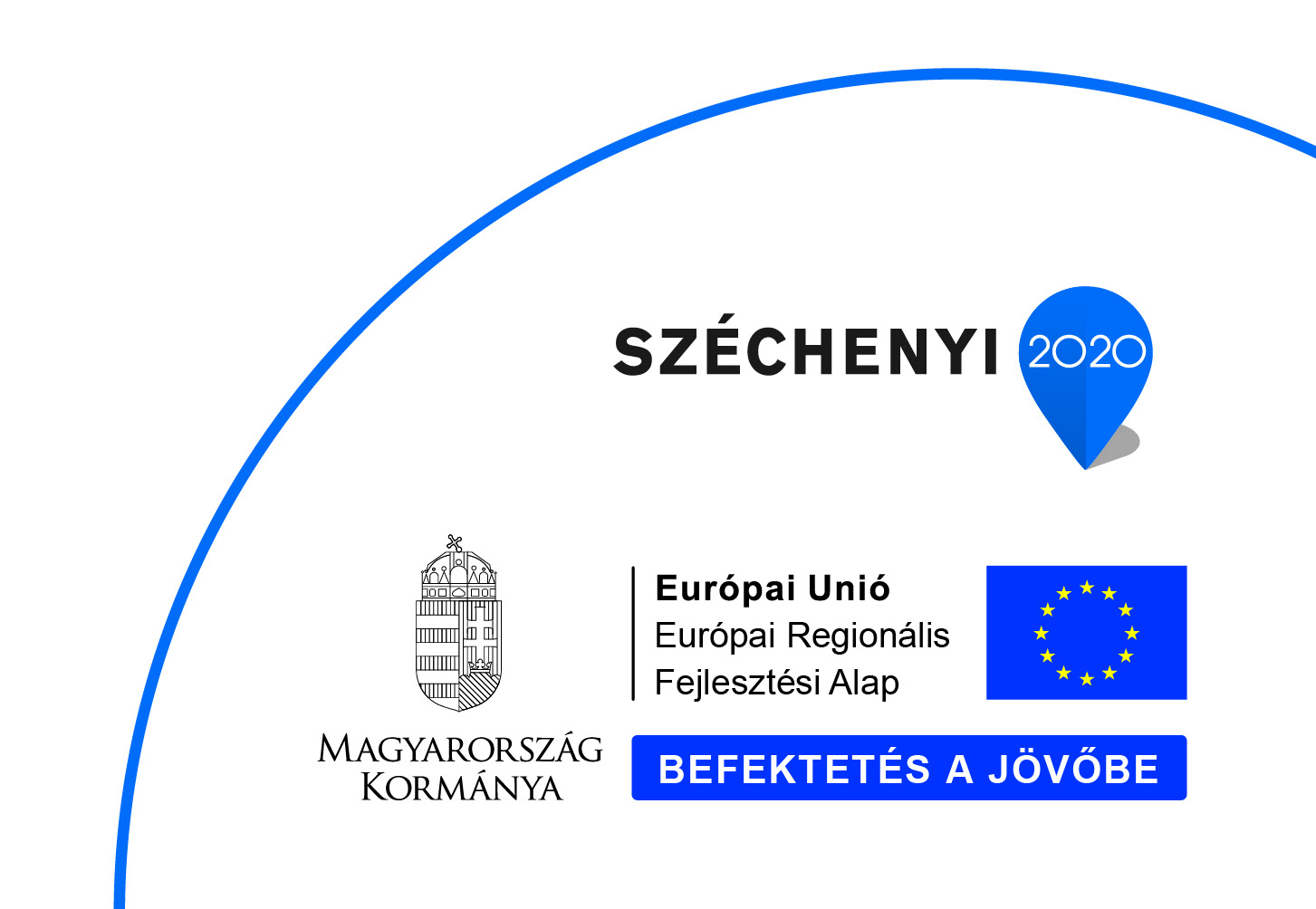 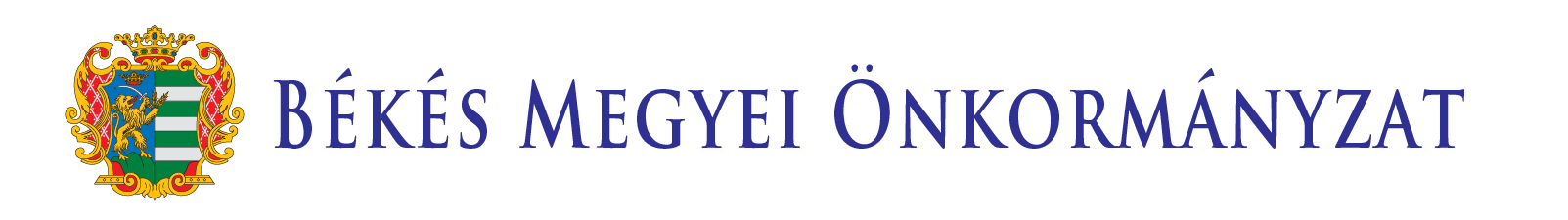 KIEMELT PROJEKT II.Fő ADATOK (CÉL, FORRÁS, KEDVEZMÉNYEZETT STB.)
NEVE:Békés megye, az ország éléskamrája

CÉLJA: Mezőgazdasági termelés technológiai és humán hátterének a fejlesztése

INDOKOLTSÁGA: Jó Mezőgazdasági adottságok, foglalkoztatási potenciál jobb kihasználása, humán fejlesztések

FORRÁS: VP 6 Mrd Ft, EFOP 1,5 Mrd Ft

KEDVEZMÉNYEZETT(EK): VP: őstermelők, egyéni vállalkozók, mezőgazdasági profilú gazdasági társaságok. EFOP: kiemelt projektek végrehajtói, egyéb civil szervezetek
CÉLCSOPORT: A fő célcsoport a vidéki térségekben élő munkanélküliek, akik tipikusan hátrányos helyzetűek (pályakezdők, munkanélküliek, alacsony iskolai végzettségűek, romák)
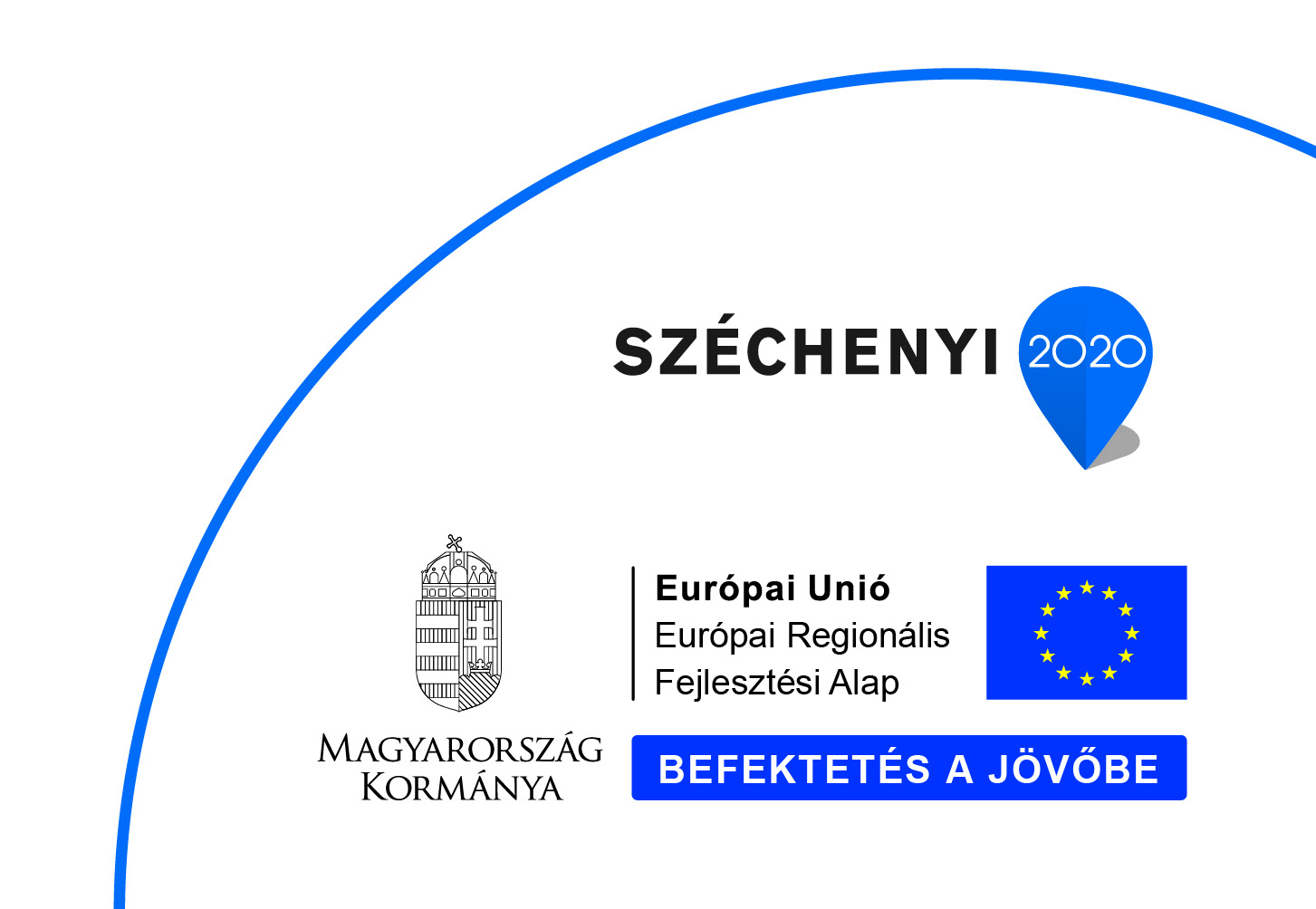 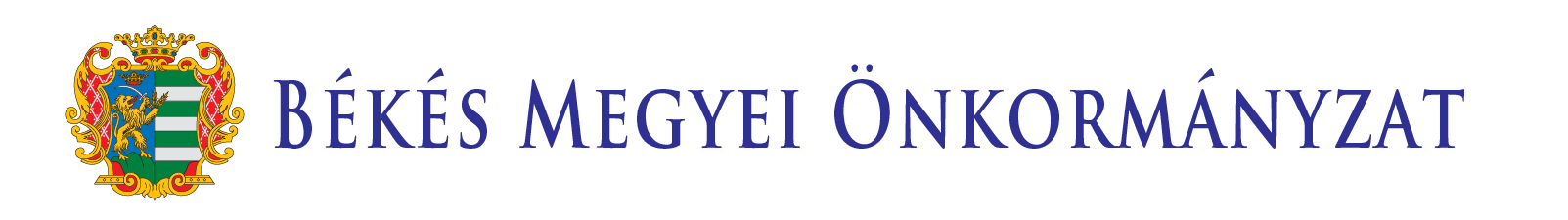 KIEMELT PROJEKT II.FŐ elemei
PROJEKT LEÍRÁSA, ELEMEI:
A kertészeti tevékenységet folytatók felkészítése a kertészeti pályázatokra, állattartókat az állattartó telep korszerűsítésre, a szántóföldi növénytermelőket a szárító és terménytárolós pályázatra, területalapú támogatás és AKG program igénybevétele.
A már nyertes fiatal gazdákat ebbe továbbléptetni, a már ilyen tevékenységet folytatók koordinálása, képzések, esélyegyenlőségi beavatkozások, gyakorlati képzőhelyekké válás támogatása, higiénia, egészséges munkahely kialakítása, élőmunka-igényes ágazatokban hátrányos helyzetűek foglalkoztatásának bővítése.
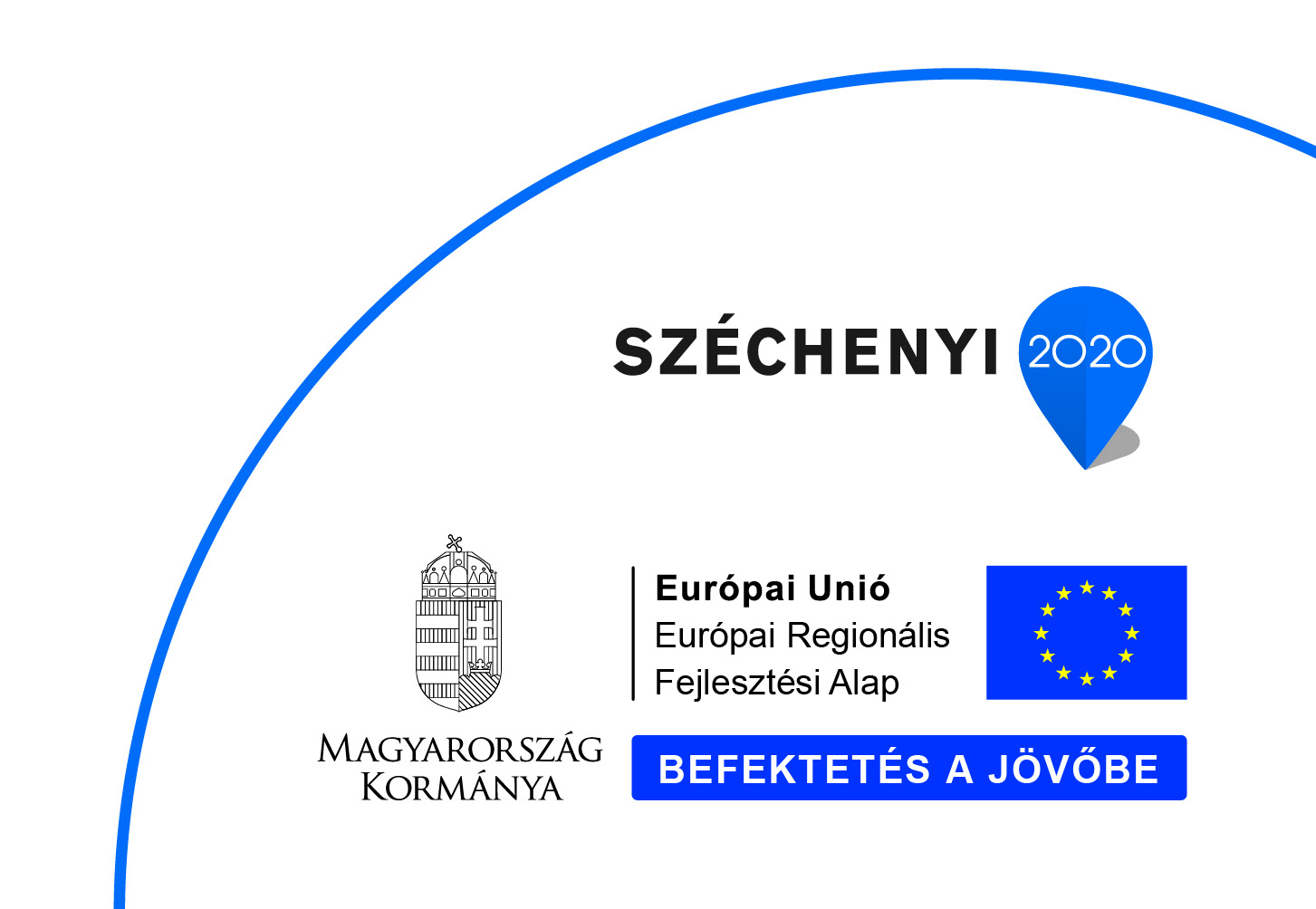 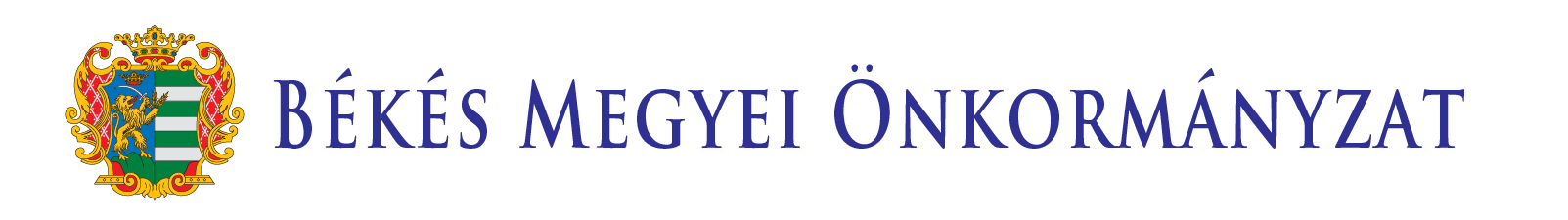 KIEMLET PROJEKT II.MILYEN EREDMÉNYT VÁRUNK TŐLE
A PROJEKTTŐL ELVÁRT EREDMÉNYEK:
15 db kertészet korszerűsítésével 30 új munkahely létrehozása
10 állattartó telep korszerűsítése: 20 új munkahely
5 baromfinevelő telep korszerűsítése: 10 új munkahely
15 szárító korszerűsítése/ kisméretű gabonatároló létesítése: 15 új munkahely
EFOP: 1000 hátrányos helyzetű (akár ideiglenes) foglalkoztatásának a támogatása, 1500 fő képzése, 10 szemléletformáló kampány
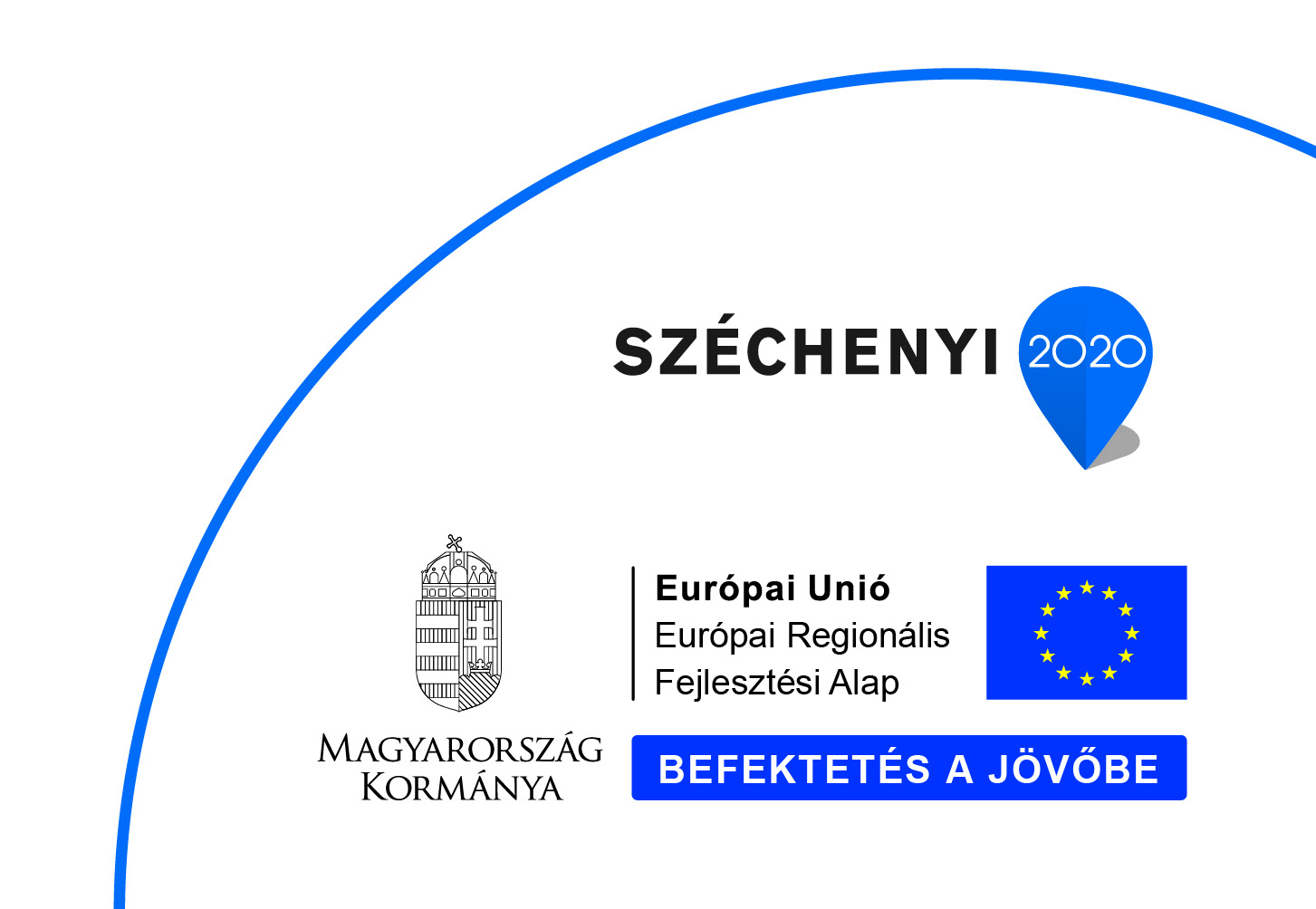 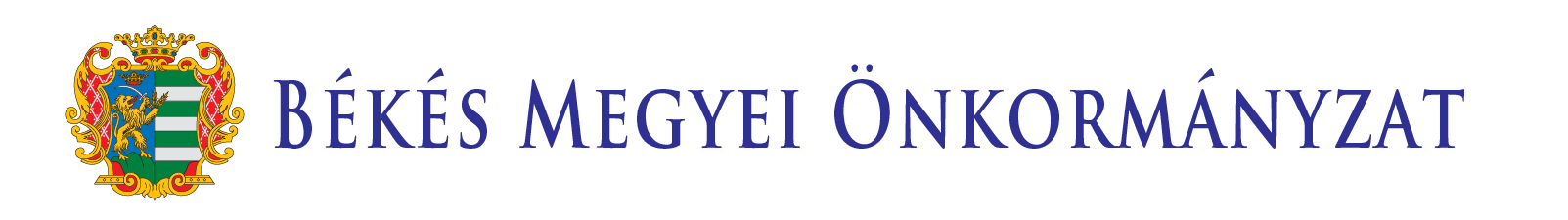 KIEMELT PROJEKT III.Fő ADATOK (CÉL, FORRÁS, KEDVEZMÉNYEZETT STB.)
NEVE: Békés megye, az élelmiszeripar fellegvára

CÉLJA: Hozzáadott érték növelése, az élelmiszerfeldolgozást végző cégek támogatása

INDOKOLTSÁGA: Meglévő alapok (működő/bezárt üzemek), jelentős foglalkoztatási potenciál, minőségi alapanyagok megléte

FORRÁS: VP 4 Mrd, EFOP 1 Mrd Ft

KEDVEZMÉNYEZETT(EK): VP: mezőgazdasági profilú gazdasági társaságok, egyéni vállalkozók. EFOP: a kiemelt projektek végrehajtói, egyéb civil szervezetek
CÉLCSOPORT: vidéki térségekben élő munkanélküliek, akik tipikusan hátrányos helyzetűek (pályakezdők, munkanélküliek, alacsony iskolai végzettségűek, romák).
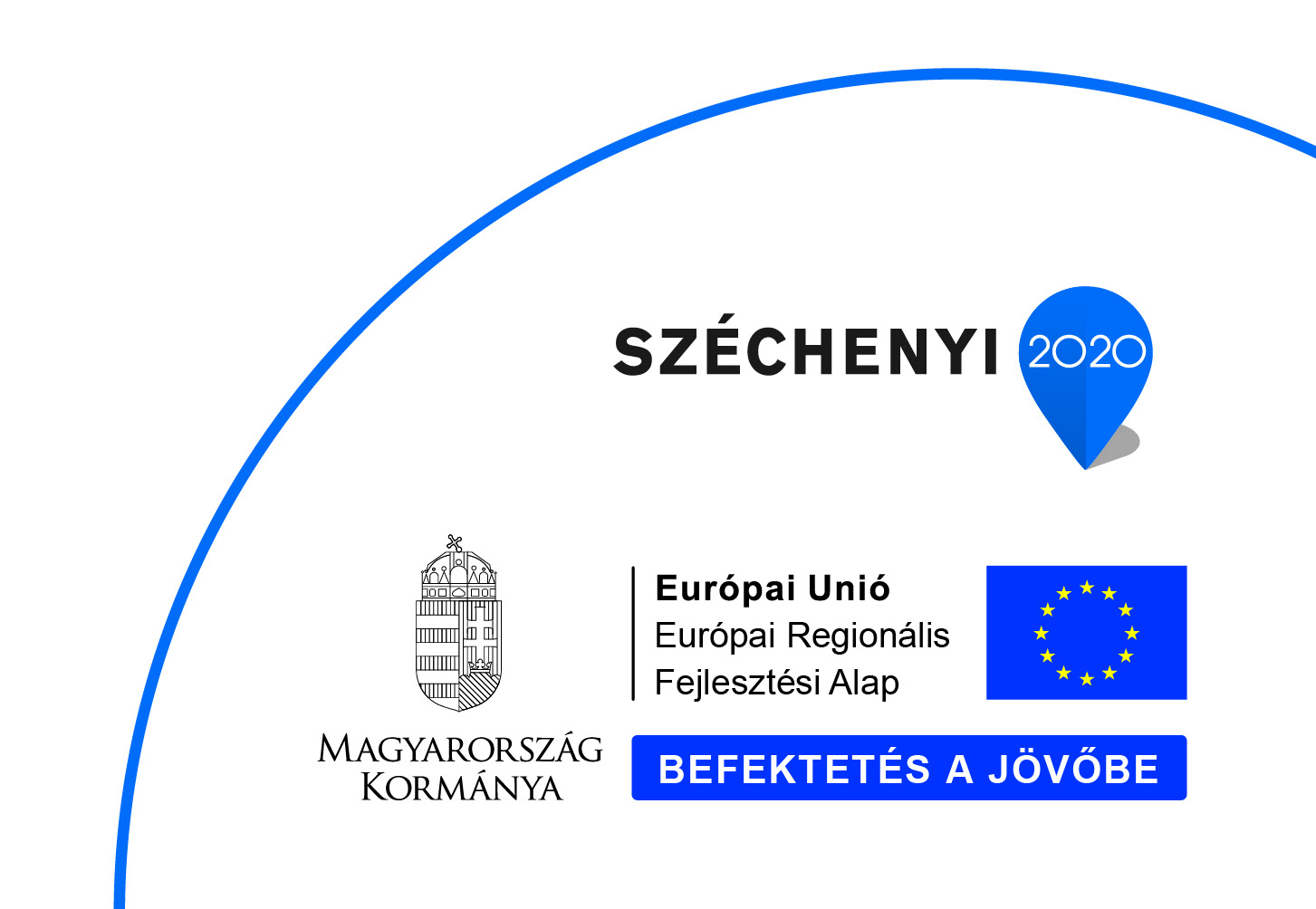 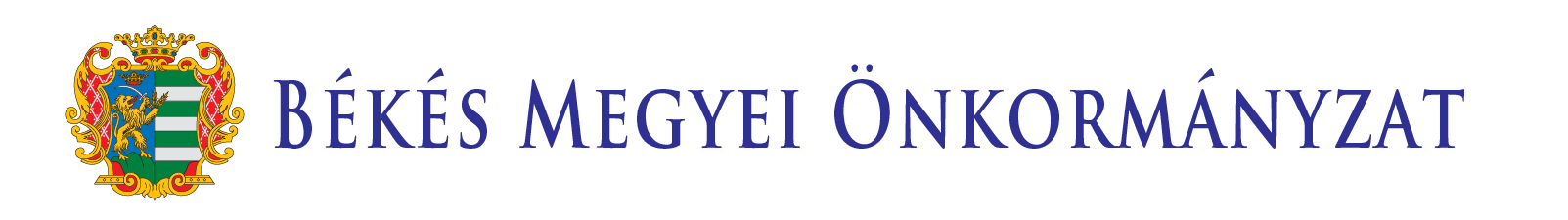 KIEMELT PROJEKT III.FŐ elemei
PROJEKT LEÍRÁSA, ELEMEI:
A megtermelt élelmiszerek minél magasabb feldolgozottsági fokban hagyják el a megyét, így a helyben élők jövedelemszerzése is javuljon. 
A megyében minél többen tudjanak részt venni a VP élelmiszer-feldolgozás fejlesztéseinek támogatása megnevezésű intézkedésen, és az EFOP-os programokkal is fejleszteni tudják a célcsoportokat. 
Célszerű hálózatot létrehozni, amelyek a feladata lenne a szereplők tájékoztatása a pályázati kiírásokról, a szereplők felkészítése a pályázatokra, az elszámolások segítése, nyomonkövetés támogatása. A megyei szereplők beszállítóvá válásának támogatása, felkészíteni őket a minőségbiztosítási rendszerek elvárásaira, az azoknak való megfelelés fontosságára. A lehetséges integrációk megszervezése, az  agrármarketing támogatása. A közmunka-program termékeinek a feldolgozása, vágópontok kialakítása is kívánatos, a kertészetkorszerűsítési pályázaton csomagolók, hűtőházak, manipuláló terek minél nagyobb számú építése
A VP-s programokra építve/ azokat kiszolgálva a hátrányos helyzetűek foglalkoztatásra való felkészítése, képzése is fontos, illetve a beszállítók képzése a minőségi követelményekről
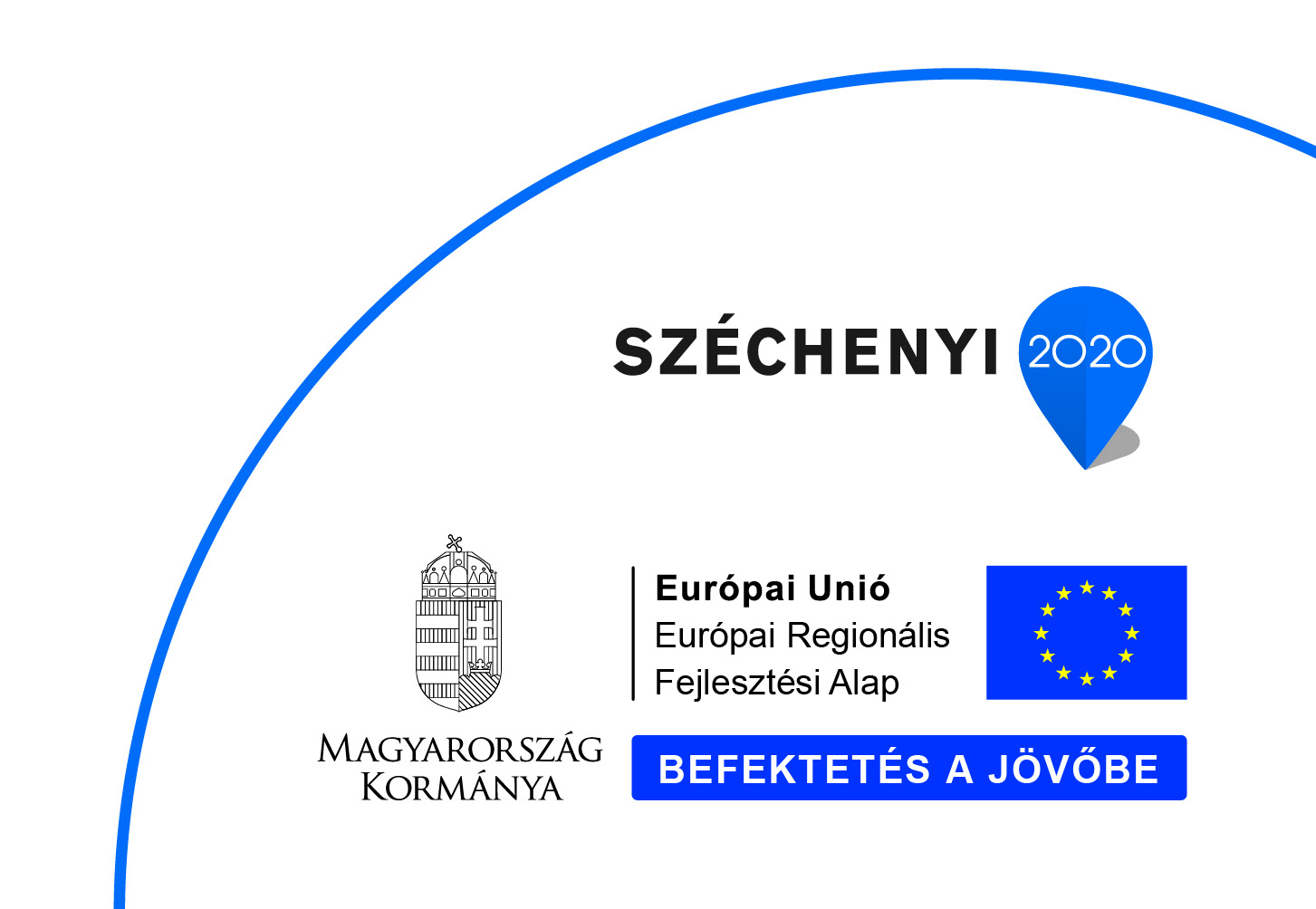 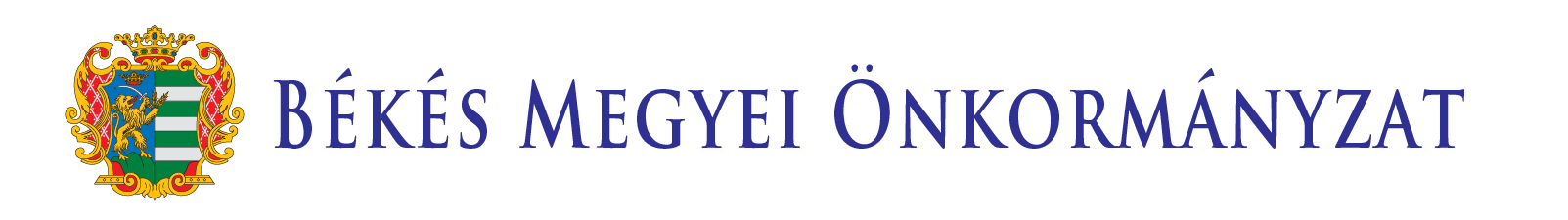 KIEMLET PROJEKT III.MILYEN EREDMÉNYT VÁRUNK TŐLE
A PROJEKTTŐL ELVÁRT EREDMÉNYEK:

10 élelmiszer-feldolgozó korszerűsítése, 100 munkahely megőrzése, 20 új munkahely
5 hűtőház építése, 25 munkahely megőrzése, 5 új munkahely
5 csomagolóüzem és/vagy manipulálótér létesítése, 25 munkahely megőrzése, 5 új munkahely
EFOP: 200 hátrányos helyzetű foglalkoztatása, 400 fő képzése, 10 szemléletformáló kampány
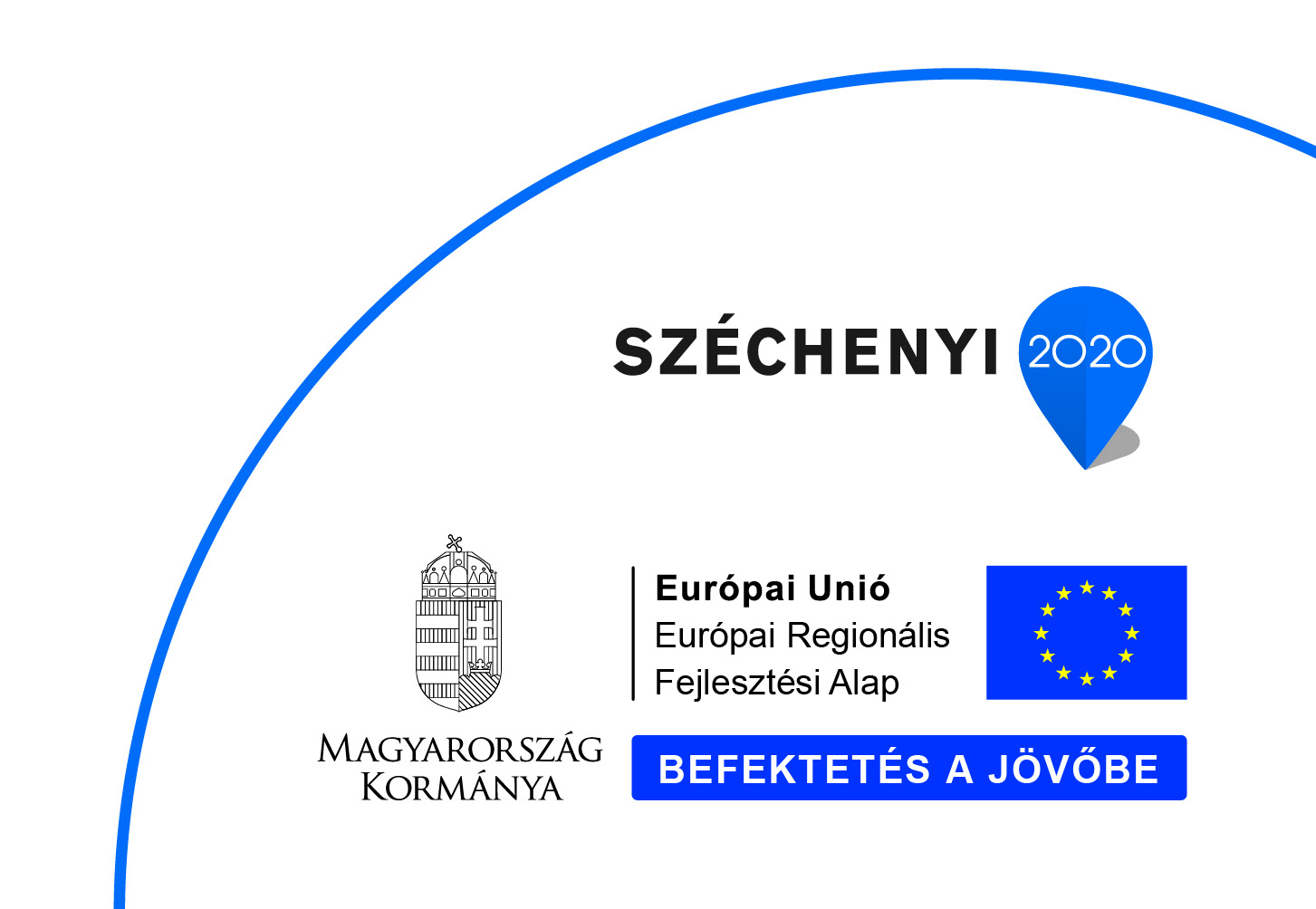 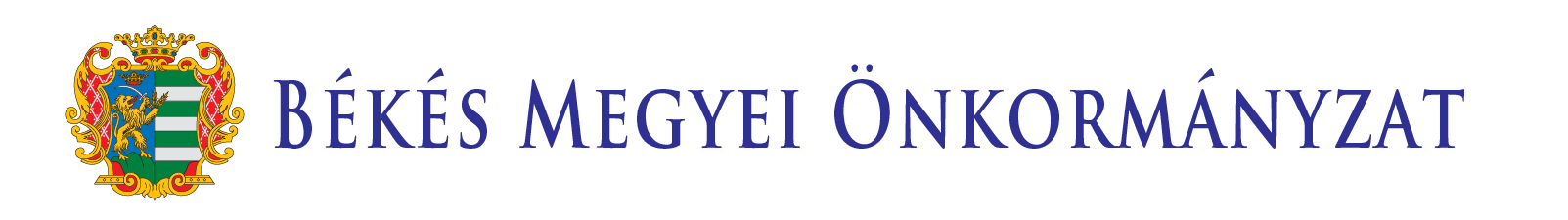 KIEMELT PROJEKT IV.Fő ADATOK (CÉL, FORRÁS, KEDVEZMÉNYEZETT STB.)
NEVE:Békés megye, az élhető vidék

CÉLJA: VP-s fejlesztési lehetőségek lehívása, megújuló infrastruktúra humán fejlesztésekre felhasználása

INDOKOLTSÁGA: Önkormányzati fejlesztésekben a részarányos összegek lehívása, intézményi kapacitáskihasználtság javítása

FORRÁS: VP: 3,5 Mrd FT EFOP: 3 Mrd Ft

KEDVEZMÉNYEZETT(EK): VP: kistérségi társulások, önkormányzatok, civil szervezetek. EFOP: kiemelt projektek végrehajtói, egyéb civil szervezetek
CÉLCSOPORT: a vidéki térségekben élő munkanélküliek, hátrányos helyzetűek
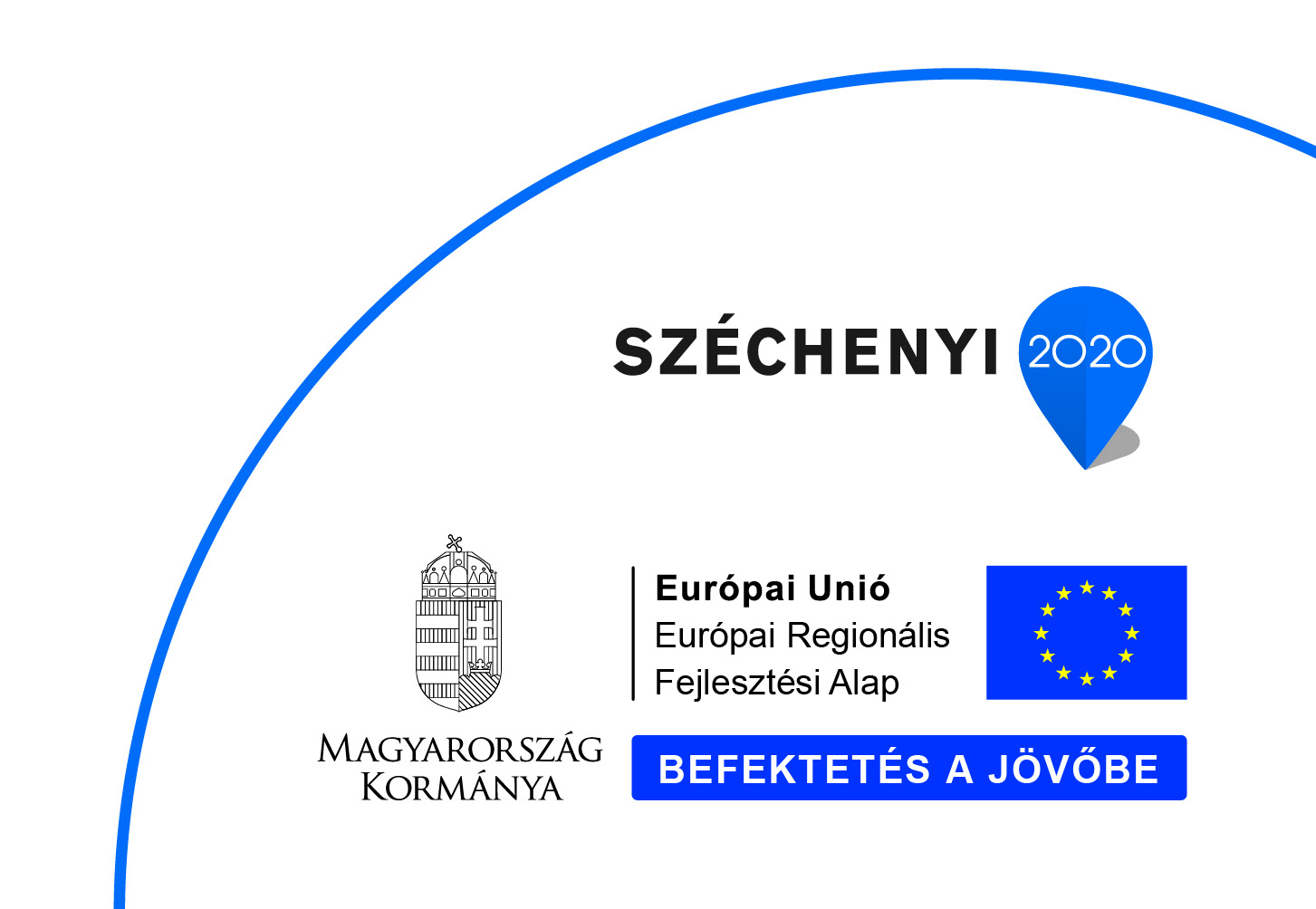 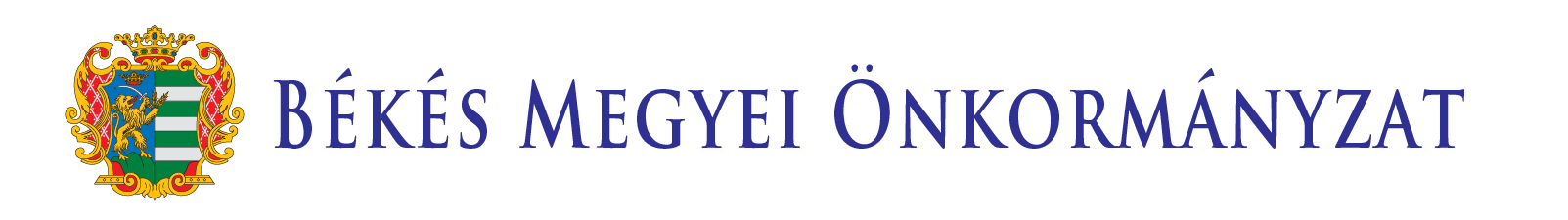 KIEMELT PROJEKT IV.FŐ elemei
PROJEKT LEÍRÁSA, ELEMEI:
Települések, civil szervezetek támogatása a helyi infrastrukturális pályázatokon való részvételre (100 fő alatti települések „mini-IKSZT”-i, karbantartó gépek vásárlása, falubusz-program, közbiztonság-javítás, közkonyha-felújítás, településképet meghatározó épületek korszerűsítése.
A VP-s önkormányzati fejlesztések közül minél többet a megyébe kell hozni, annak érdekében, hogy elsősorban a vidéki, gyakran szolgáltatáshiányos területeken is a lakosság hozzáférhessen azokhoz a közszolgáltatásokhoz, amelyek megilletik őket. A megye és a komplex porgrammal fejlesztendő kistérségek további leszakadásának a megállításának egyik fontos lépcsője ez!
amennyiben nincsenek olyan szereplők, amelyek felkészítik, tájékoztatják a megye szereplőit a pályázati lehetőségekről, akkor azok nem nyújtanak be pályázatot, és így nem is tudnak fejleszteni. 
Félő, hogy a VP-n belül megnyíló pályázati lehetőségeknél ez ismét megtörténik, és a megye ismét lemarad a civil szervezetek, önkormányzatok fejlesztéseit támogató intézkedésekről
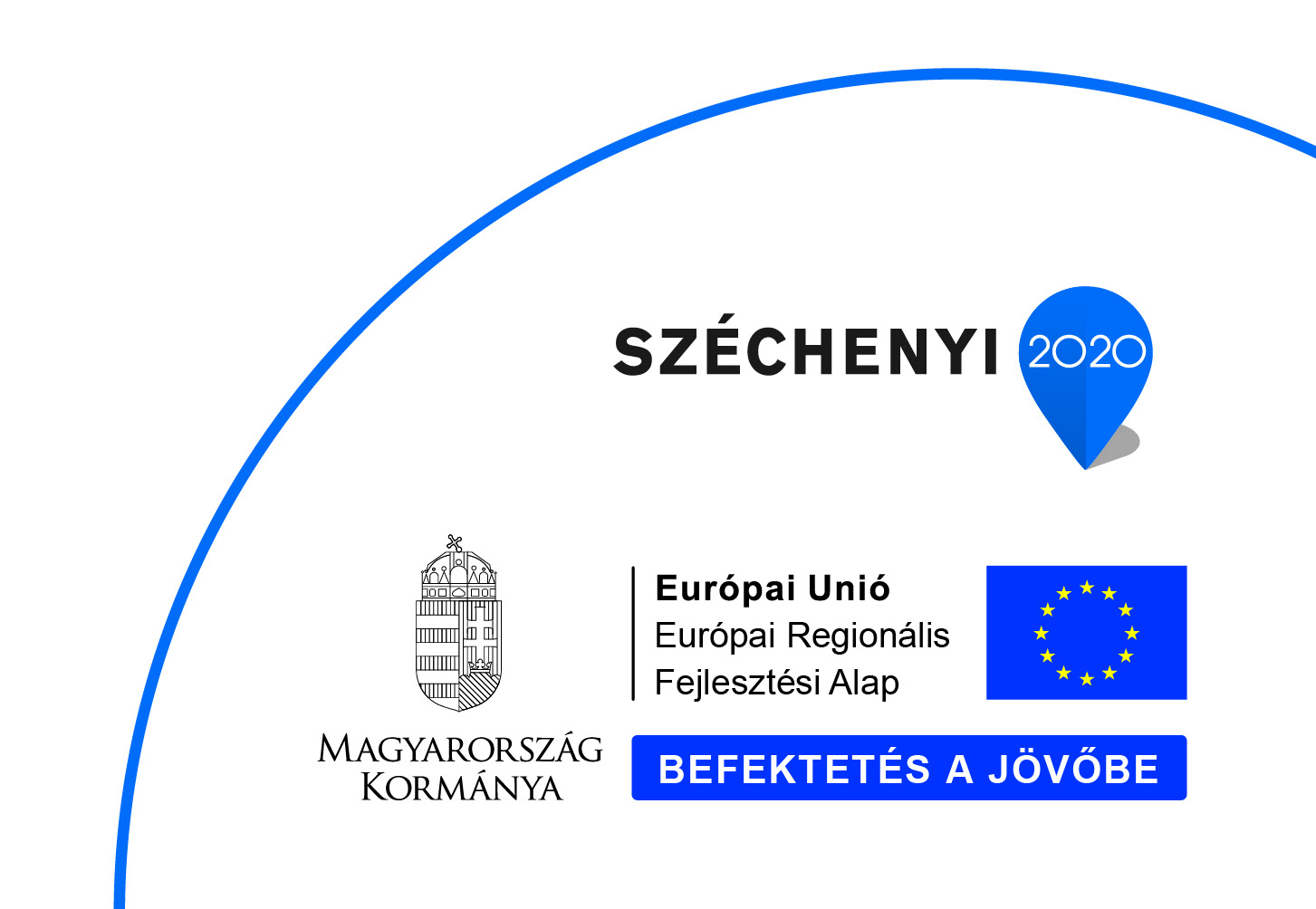 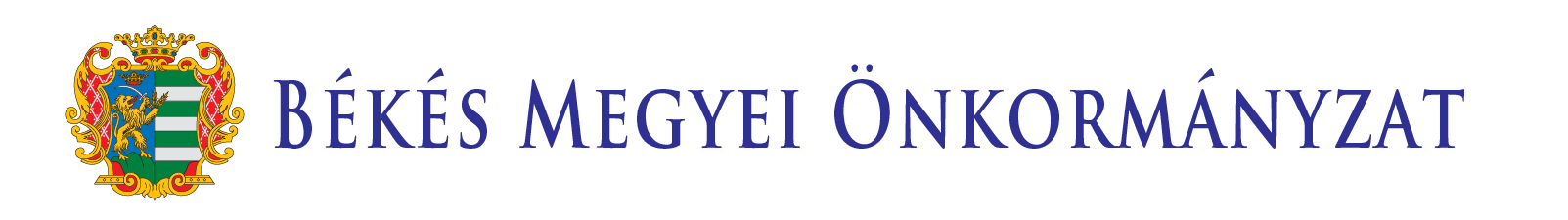 KIEMLET PROJEKT IV.MILYEN EREDMÉNYT VÁRUNK TŐLE
A PROJEKTTŐL ELVÁRT EREDMÉNYEK:

VP: legalább 20 közösségi funkciót ellátó épület energetikai  korszerűsítése: 60 000 fő közszolgáltatásokhoz való hozzáférése javul, 20 település utcaképe javul
20 piac korszerűsítése: 2000 őstermelő értékesítési lehetősége javul
legalább 30 külterületi mezőgazdasági út korszerűsítése: 3000 őstermelő gazdasági feltétele javul
legalább 30 közétkeztetést végző konyhafejlesztés : 90 000 fő élelmezése javul
legalább 30-30 polgár/mezőőri és tanya/falugondnoki gépjármű beszerzése: 120 000 fő közszolgáltatásokhoz való hozzáférése javul
Legalább 50 önkormányzatnál útkarbantartó eszköz vásárlása: 150 000 fő közszolgáltatásokhoz való hozzáférése javul
EFOP: 20000 fő bevonása (ebből 10000 gyerek)
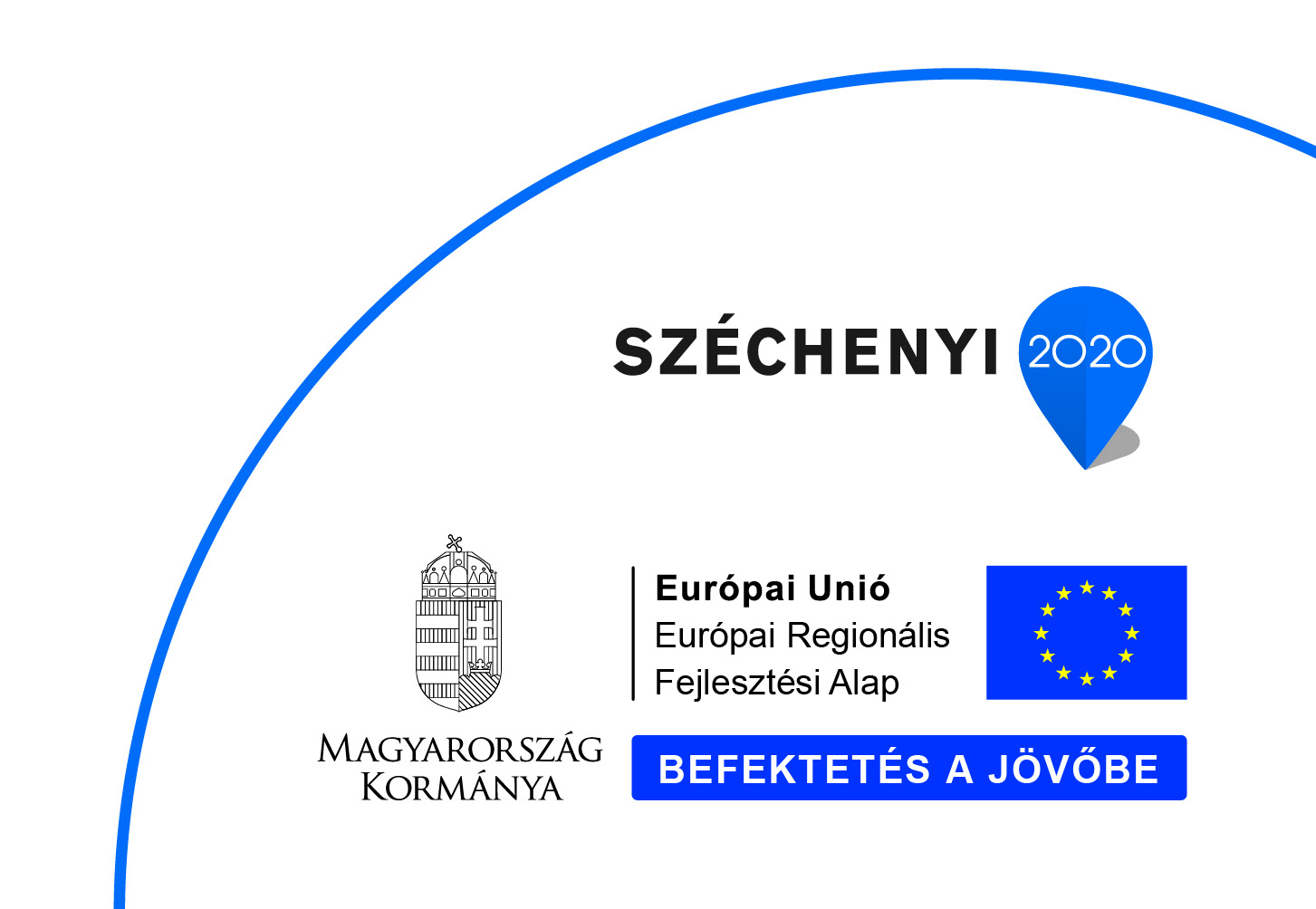 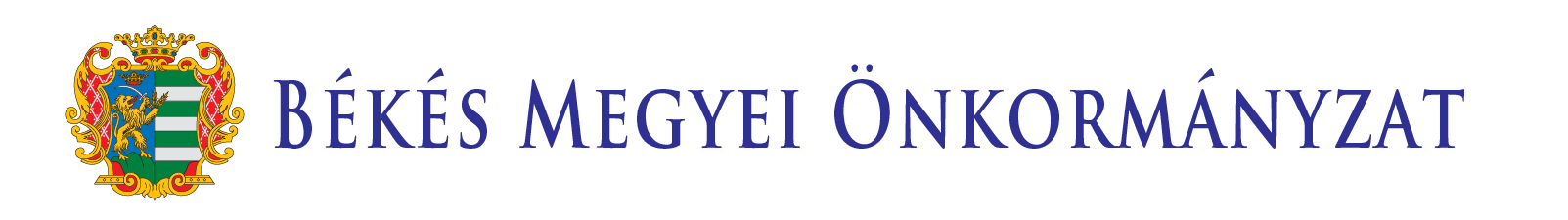 KIEMELT PROJEKT V.Fő ADATOK (CÉL, FORRÁS, KEDVEZMÉNYEZETT STB.)
NEVE: Békés megye, az összefogás mintája

CÉLJA:

INDOKOLTSÁGA:

FORRÁS: VP: 2,4 Mrd Ft, EFOP: 1 Mrd Ft

KEDVEZMÉNYEZETT(EK):

CÉLCSOPORT:
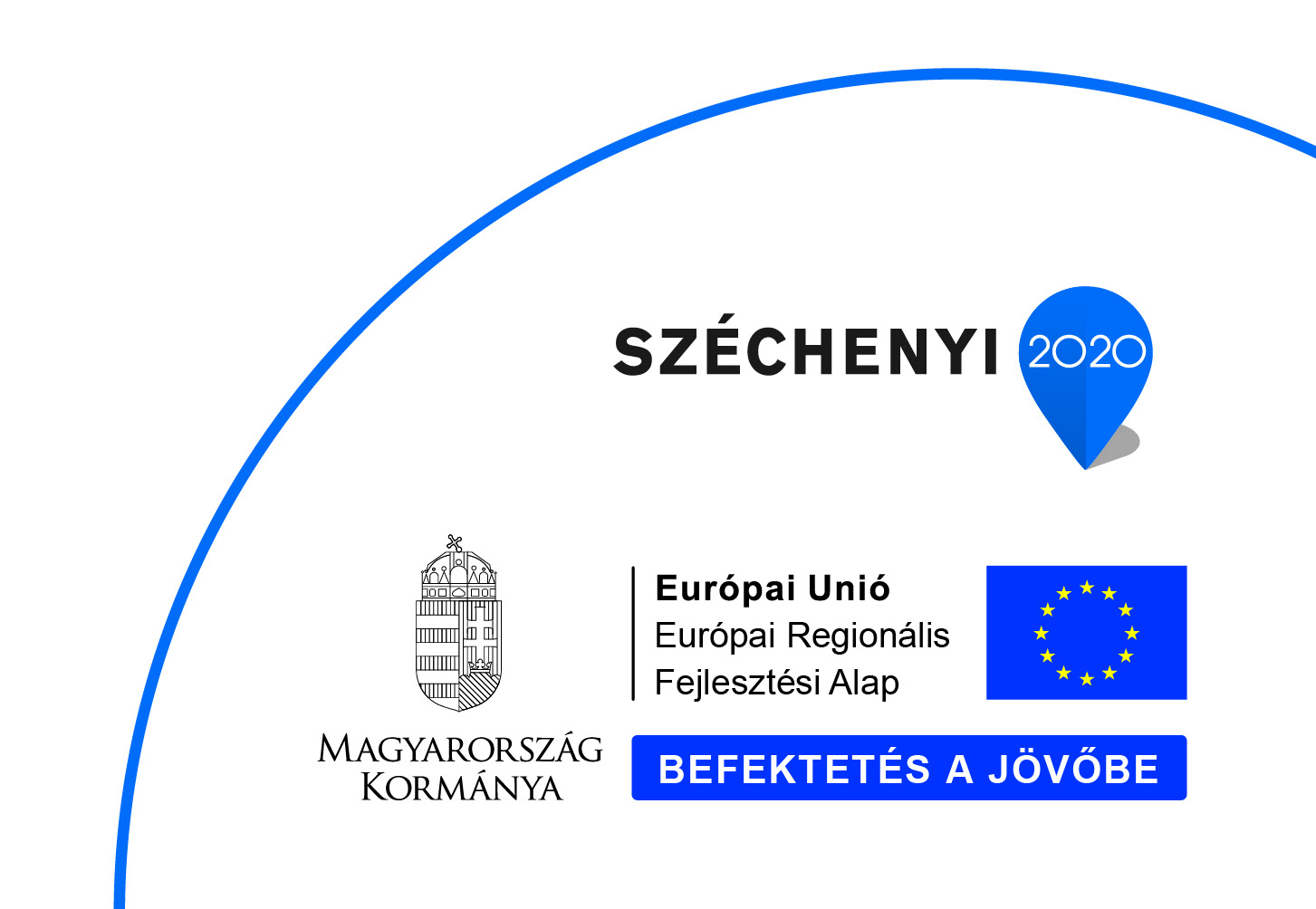 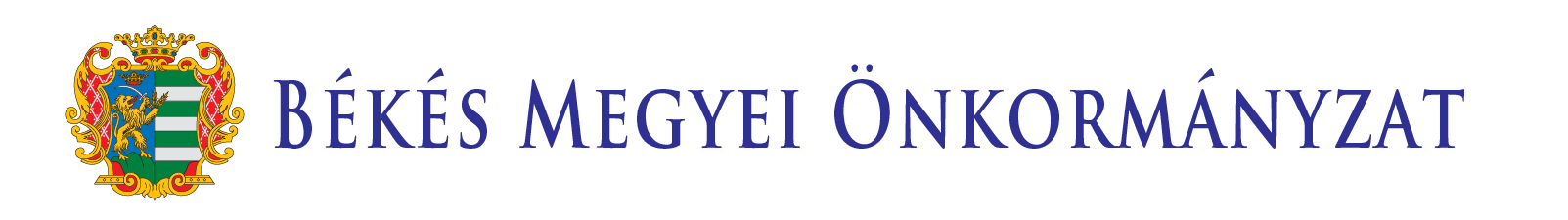 KIEMELT PROJEKT V.FŐ elemei
PROJEKT LEÍRÁSA, ELEMEI:
Békés megyei önkormányzat, LEADER HACS-ok, NAK és MNVH munkájának összehangolása, térségek közötti és nemzetközi projektek generálásának támogatása, megyei szociális szövetkezetek fejlesztése, termelői és értékesítő szövetkezetek létrehozása, agrár innováció fejlesztése, ezen alapokra építve komplex humán felzárkóztató programok kidolgozása és végrehajtása.
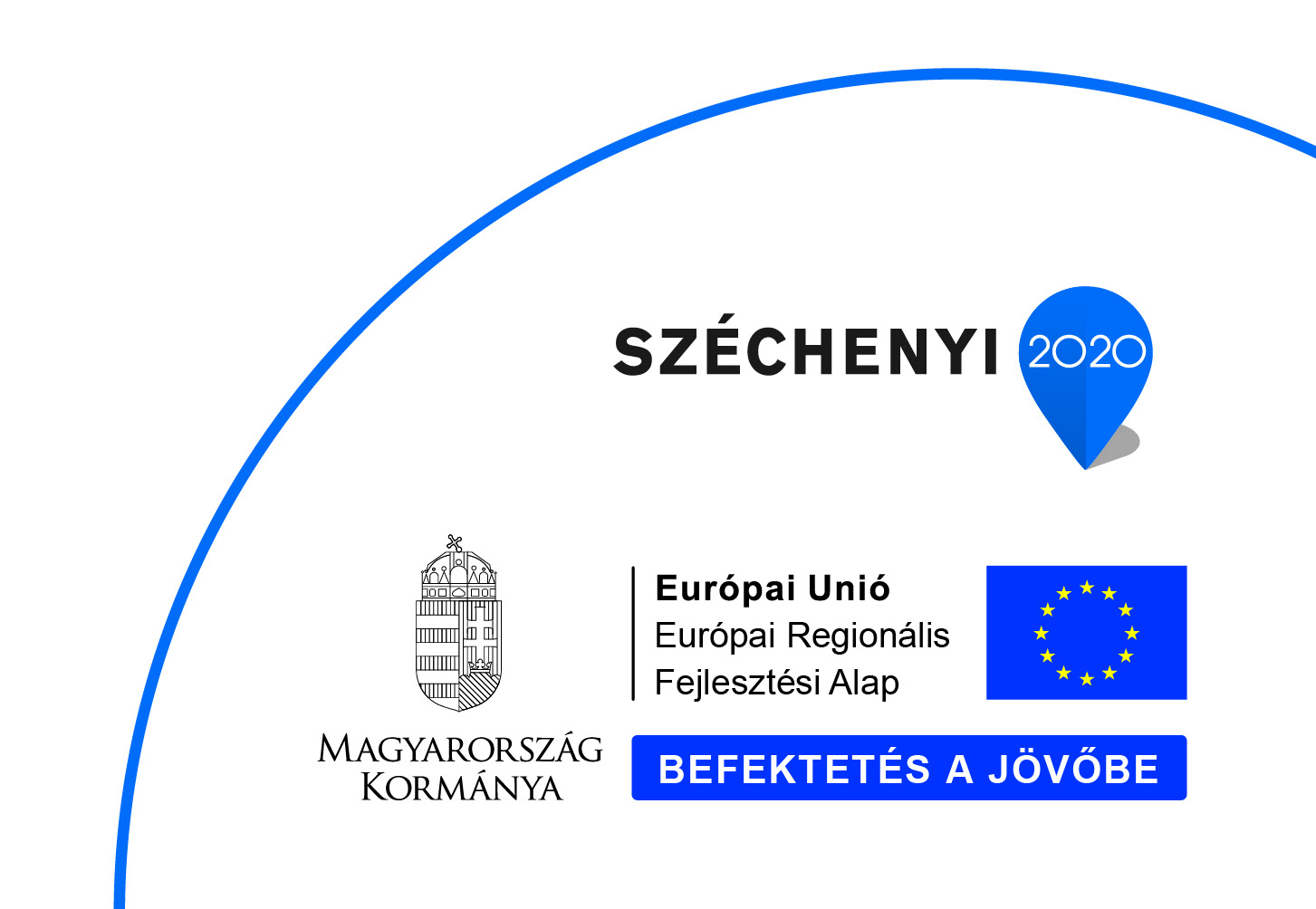 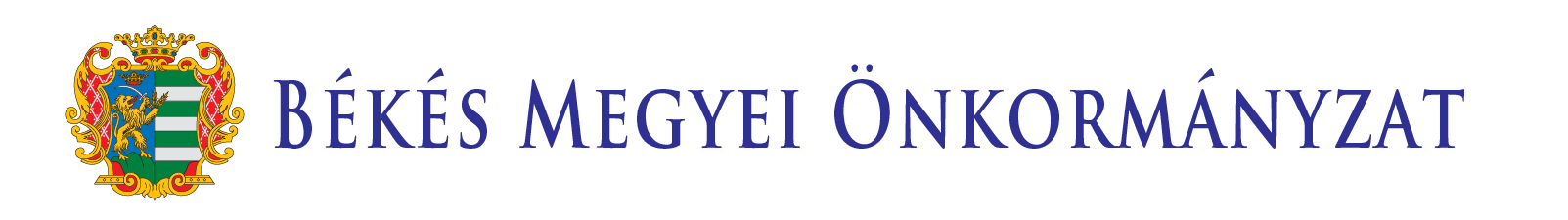 KIEMLET PROJEKT V.MILYEN EREDMÉNYT VÁRUNK TŐLE
A PROJEKTTŐL ELVÁRT EREDMÉNYEK:
VP: 6 térségek közötti és 4 nemzetközi együttműködési projekt: 
3 TÉSz létrehozása: 1000 mezőgazdasági termelő értékesítési biztonságának a növelése
10 kis gazdasági szereplők együttműködései: legalább 50 mezőgazdasági termelő termelési feltételeinek a javítása
3 Agrár-Innovációs Operatív Csoport létrehozása:  3 Békés megyéhez kötődő agrárinnováció végrehajtása
30 Szolidáris gazdálkodás együttműködés: 30 szociális szövetkezet és így 300 hátrányos helyzetű megélhetési feltételeinek a javítása
Legalább 10 szakmai tanulmányút, csereprogram és gyakornoki program megvalósítása: 300 személy részére korszerű, naprakész és piacképes információ átadása
EFOP: 1.7. intézkedésen belül 2 db pályázat megvalósítása (sarkadi és mezőkovácsházi kistérség), 5.2. intézkedésen belül 3 pályázat megvalósítása
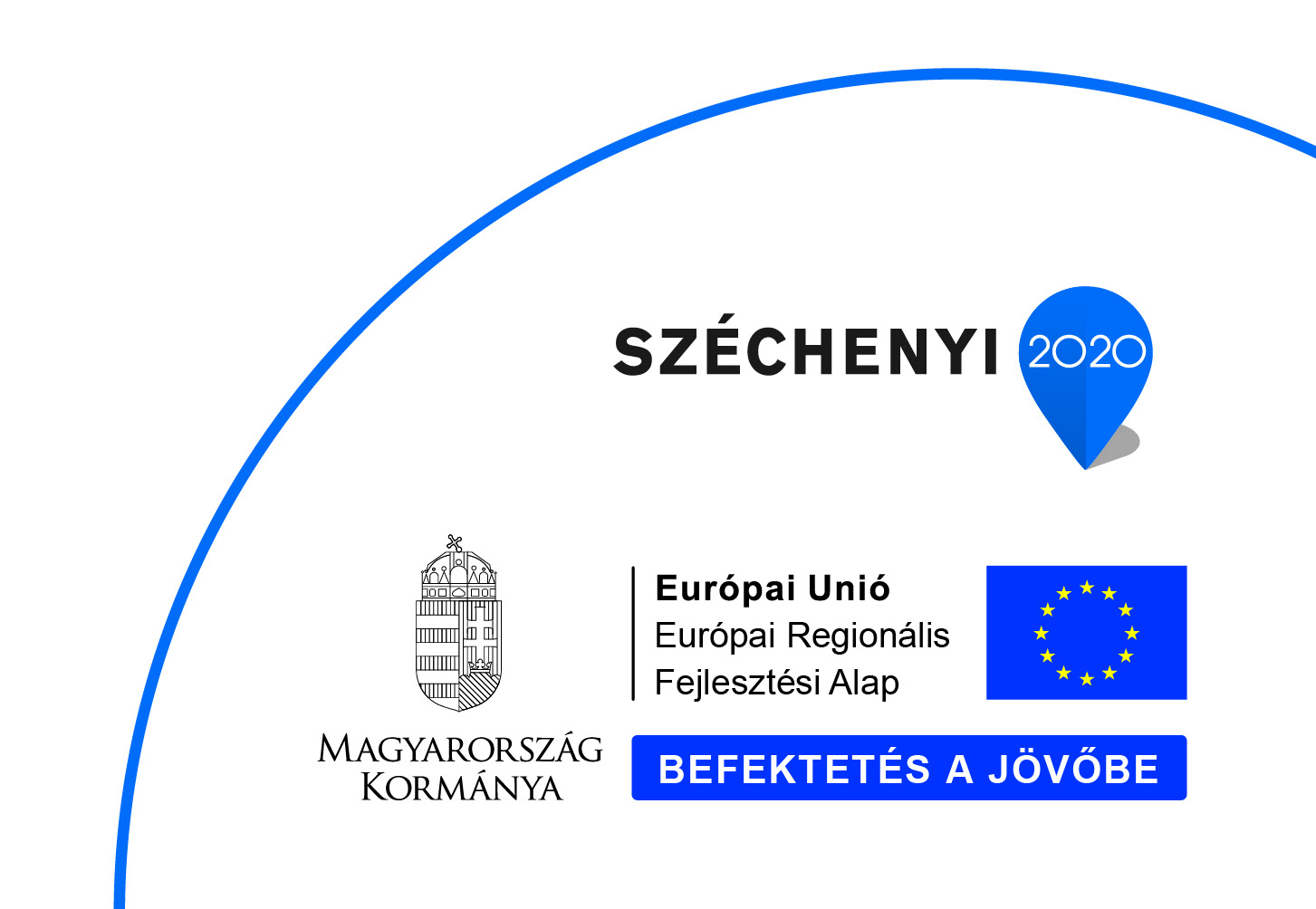 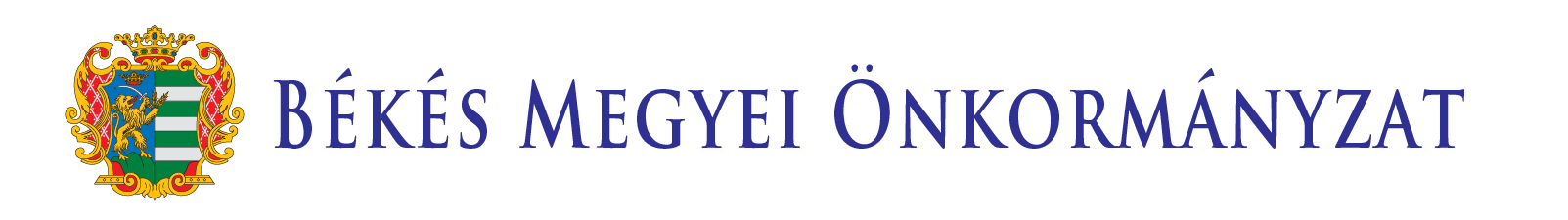 KIEMELT PROJEKT VI.Fő ADATOK (CÉL, FORRÁS, KEDVEZMÉNYEZETT STB.)
NEVE: Békés megye, a természeti értékek tárháza

CÉLJA: Remek táji adottságokra építve biodiverzitás megtartása, ökológiai gazdálkodás, tájgazdálkodás népszerűsítése

INDOKOLTSÁGA: fenntartható, táji adottságoknak megfelelő gazdálkodási formák kialakítása

FORRÁS: VP: 1 Mrd Ft, EFOP: 0,5 Mrd Ft

KEDVEZMÉNYEZETT(EK):őstermelők, mezőgazdasági vállalkozások
CÉLCSOPORT:vidéki térségekben működő vállalkozások, és az általuk foglalkoztatott alkalmi munkavállalók, munkanélküliek, akik tipikusan hátrányos helyzetűek (pályakezdők, munkanélküliek, alacsony iskolai végzettségűek, romák)
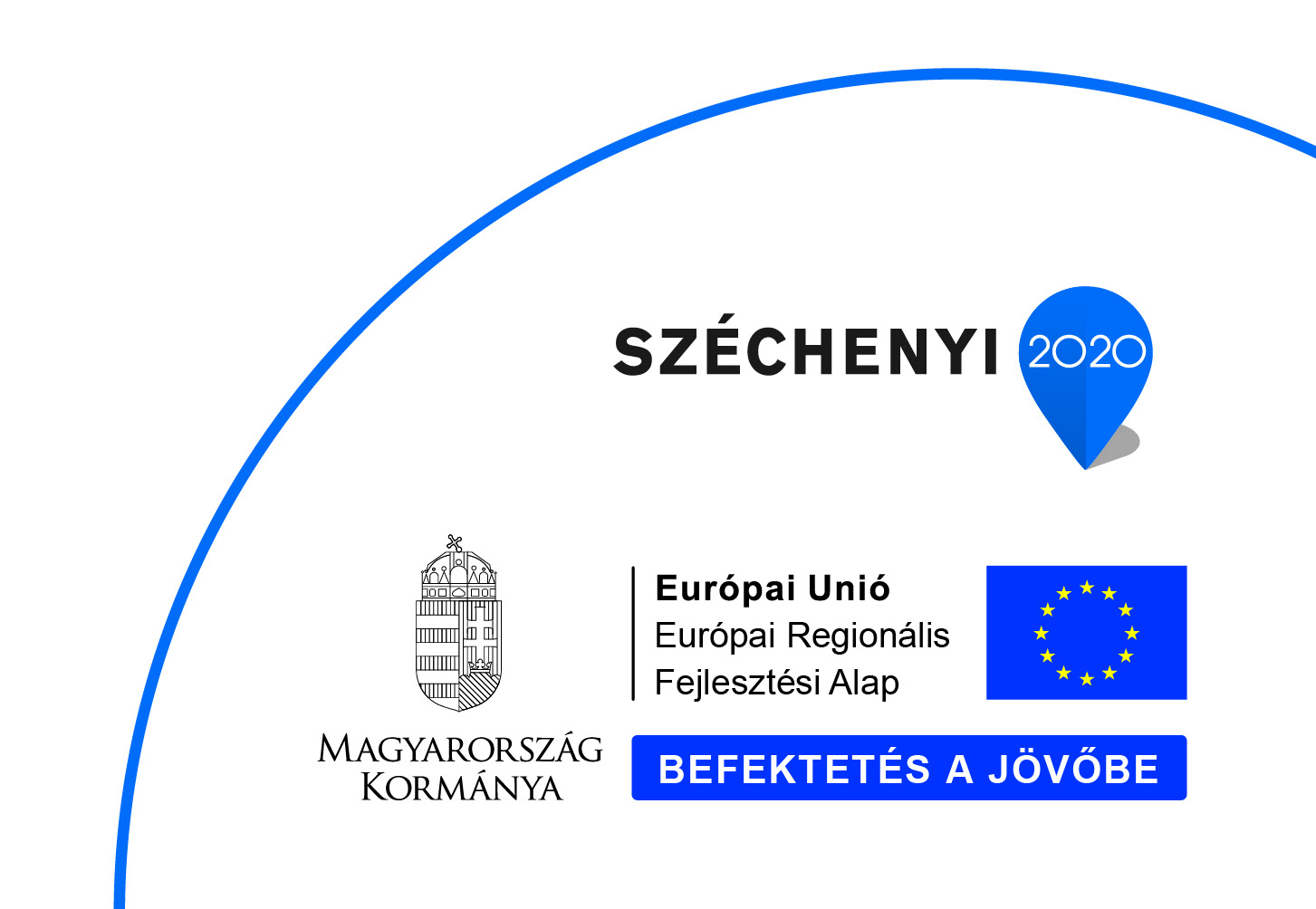 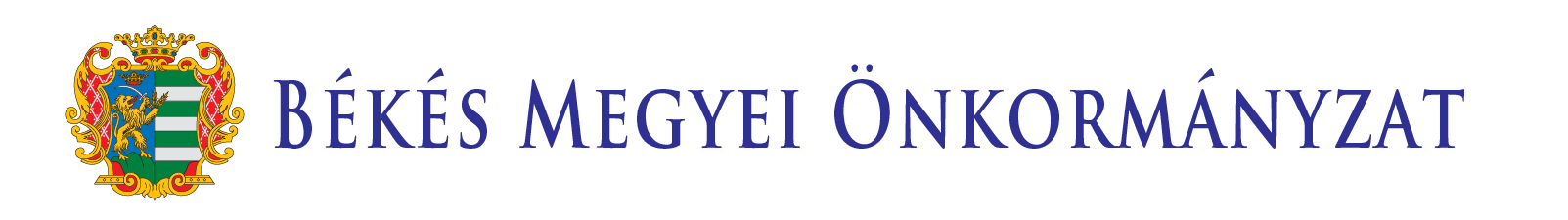 KIEMELT PROJEKT VI.FŐ elemei
PROJEKT LEÍRÁSA, ELEMEI:

Erdősítési program, ültetvény-telepítések, halastavak létesítése, korszerűsítése, „legelő- és puszta-program”, meglévő tavak kihasználása, kapcsolódó szemléletformáló programok végrehajtása
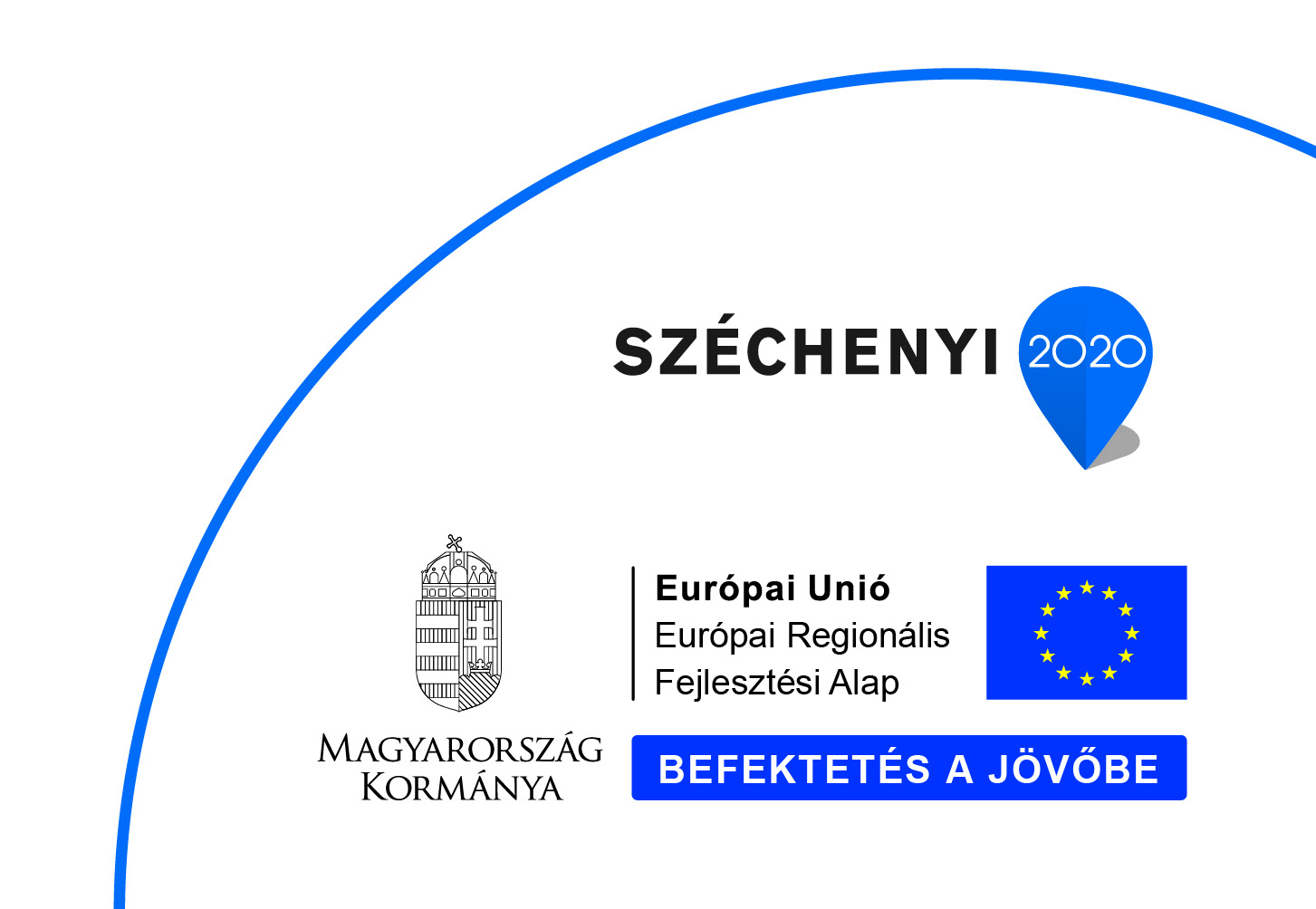 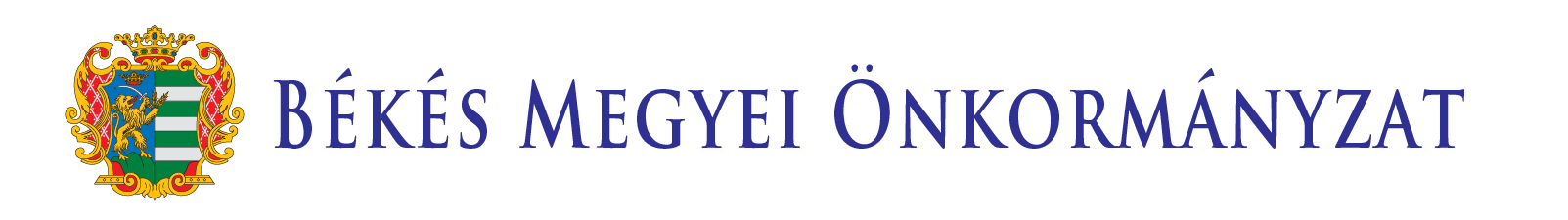 KIEMLET PROJEKT VI.MILYEN EREDMÉNYT VÁRUNK TŐLE
A PROJEKTTŐL ELVÁRT EREDMÉNYEK:

VP: erdőterületek arányának növekedése, új ültetvények telepítése, árterek karbantartása, legeltető állattartás növekedése.
EFOP: 50 hátrányos helyzetű foglalkoztatása
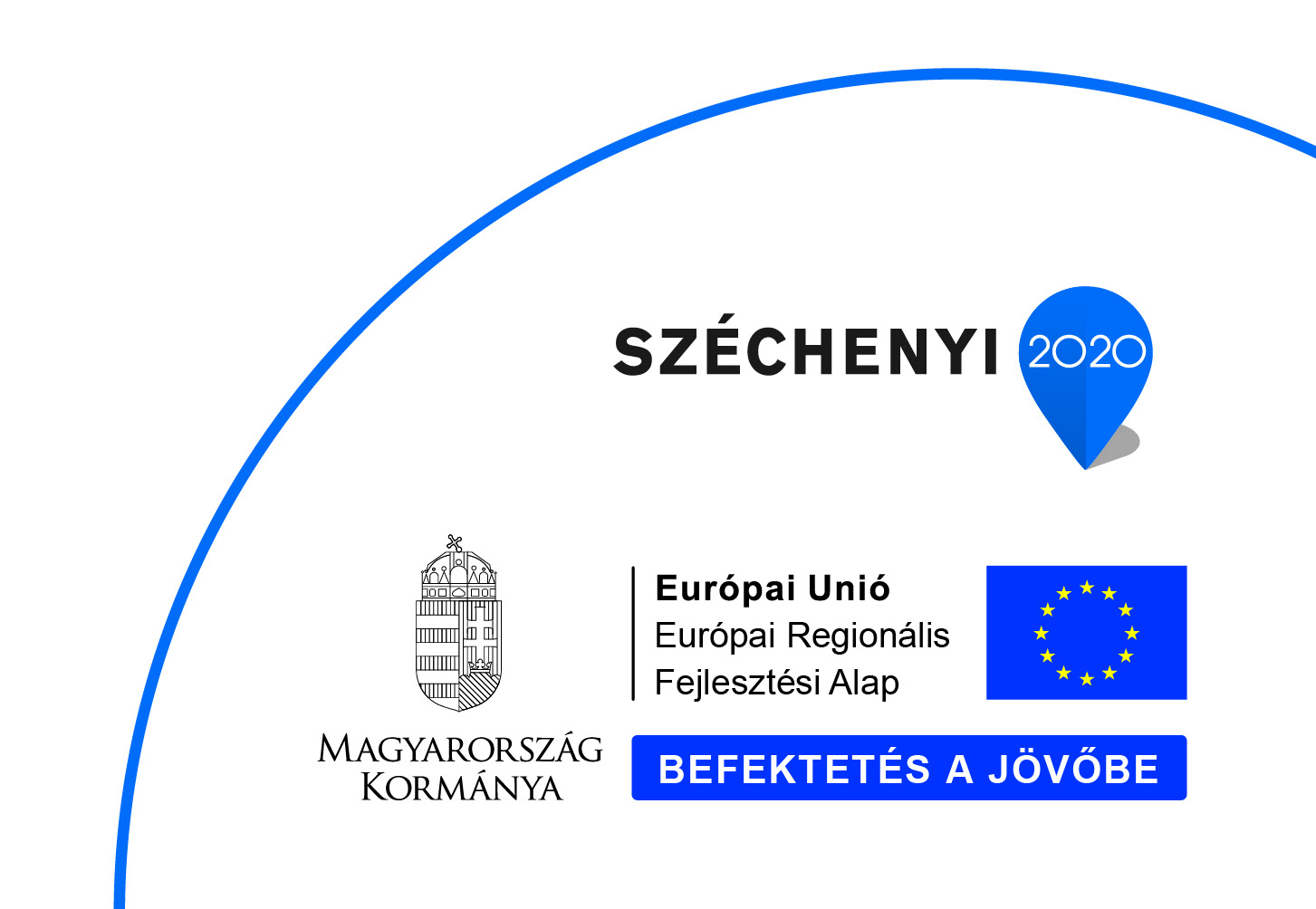 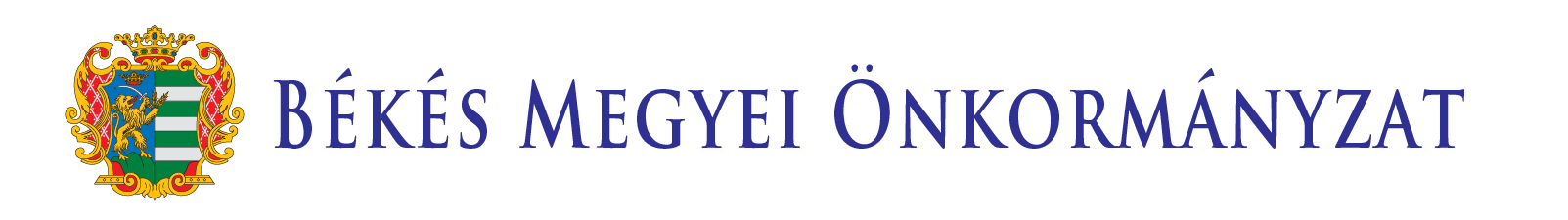 KÉRDÉSEK, JAVASLATOK
CÉLUNK E WORKSHOPPAL, HOGY A MEGKÜLDÖTT KÉRDŐÍVEKEN TÚL EZENA A FÓRUMON IS MINDENKI KÉRDEZHESSEN, JAVASOLHASSON, HOZZÁTEHESSE GONDOLATAIT A FELVÁZOTL PROJEKTJAVASLATOKHOZ, VAGY ÚJAT JAVASOLJON.


VÁRJUK TEHÁT KÉRDÉSEIKET, JAVASLATAIKAT, MEGJEGYZÉSEIKET!
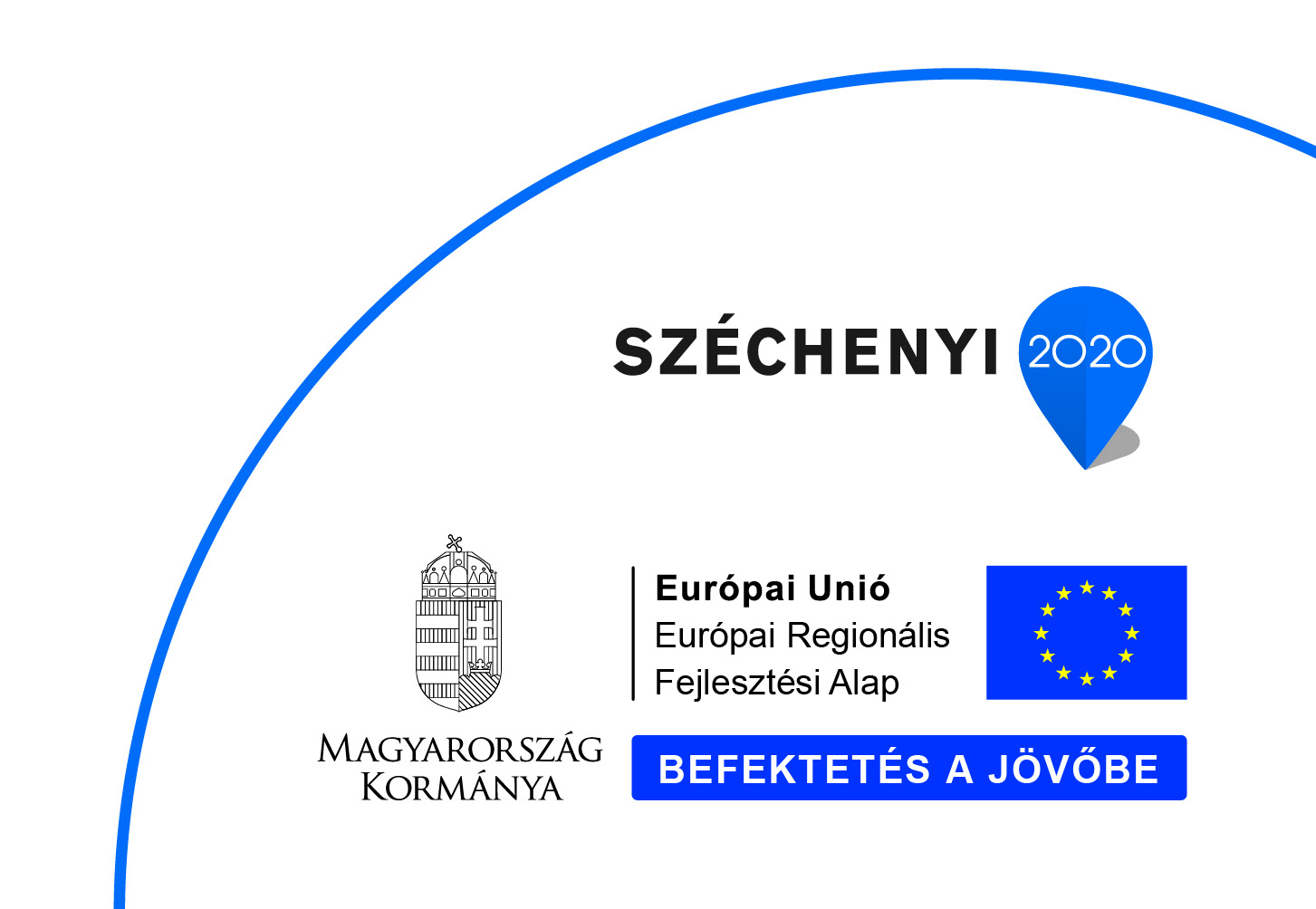 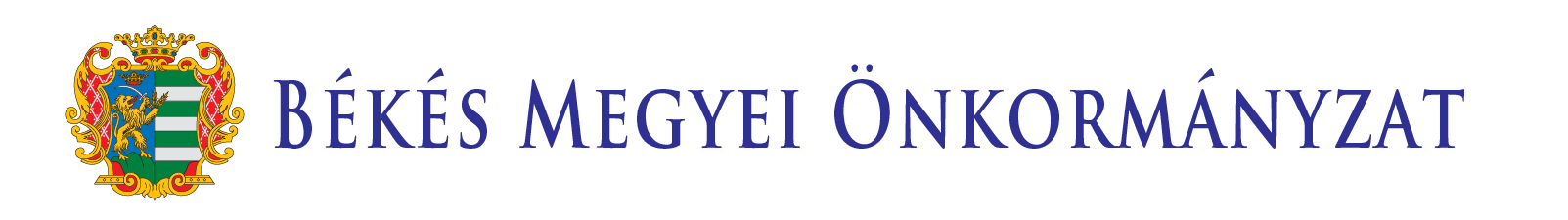 KÖSZÖNÖM megtisztelő figyelmüket, RÉSZVÉTELÜKET!
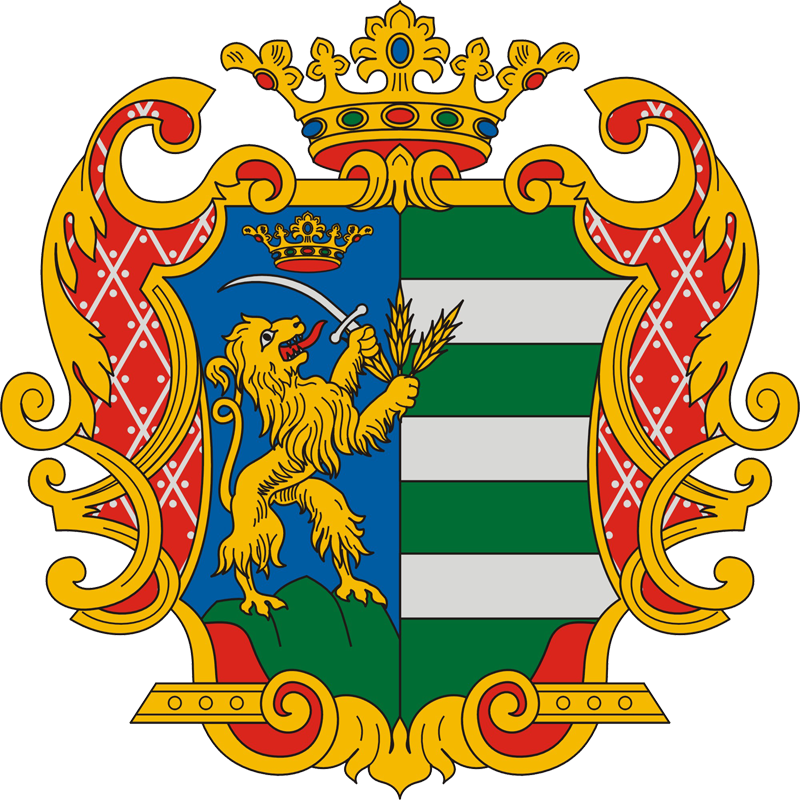